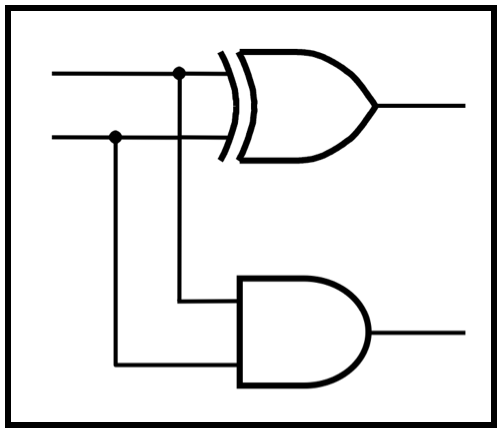 CprE 2810: Digital Logic
Instructor: Alexander Stoytchev

http://www.ece.iastate.edu/~alexs/classes/
Signed Numbers
CprE 281: Digital Logic
Iowa State University, Ames, IA
Copyright © Alexander Stoytchev
Signed Integer Numbers
CprE 281: Digital Logic
Iowa State University, Ames, IA
Copyright © Alexander Stoytchev
Today’s Lecture is About 
Addition and Subtraction of  
Signed Numbers
Quick Review
Signed v.s. Unsigned Numbers
Signed v.s. Unsigned Numbers
positive 
and
negative
integers
only
positive 
integers
Signed v.s. Unsigned Numbers
positive 
and
negative
integers

and zero
only
positive 
integers


and zero
Two Different Types of Binary Numbers
Unsigned numbers
All bits jointly represent a positive integer.
Negative numbers cannot be represented this way.

Signed numbers
The left-most bit represents the sign of the number.
If that bit is 0, then the number is positive.
If that bit is 1, then the number is negative.
The magnitude of the largest number that can be represented in this way is twice smaller than the largest number in the unsigned representation.
Two Different Types of Binary Numbers
Unsigned numbers
All bits jointly represent a positive integer.
Negative numbers cannot be represented this way.

Signed numbers
The left-most bit represents the sign of the number.
If that bit is 0, then the number is positive.
If that bit is 1, then the number is negative.
The magnitude of the largest number that can be represented in this way is twice smaller than the largest number in the unsigned representation.
There are 3 different ways to represent signed numbers. They will be introduced today.
But only the last method will be used later.
Important Clarificaiton
Important Clarification:
There are two types of addition
Addition of Boolean variables, e.g.,

  x + y	where x, y ∊ {0, 1}


Addition of n-bit Binary numbers, e.g.,

  x4x3x2x1x0  +  y4y3y2y1y0        where each xk, yk ∊ {0, 1}
Important Clarification:
There are two types of addition
Addition of Boolean variables, e.g.,

  1 + 0 = 1	


Addition of n-bit Binary numbers, e.g.,

  00101 + 00110 = 01011
Important Clarification:
There are two types of addition
Addition of two Boolean variables, e.g.,

 


Addition of two 5-bit Binary numbers, e.g.,
1
1
0
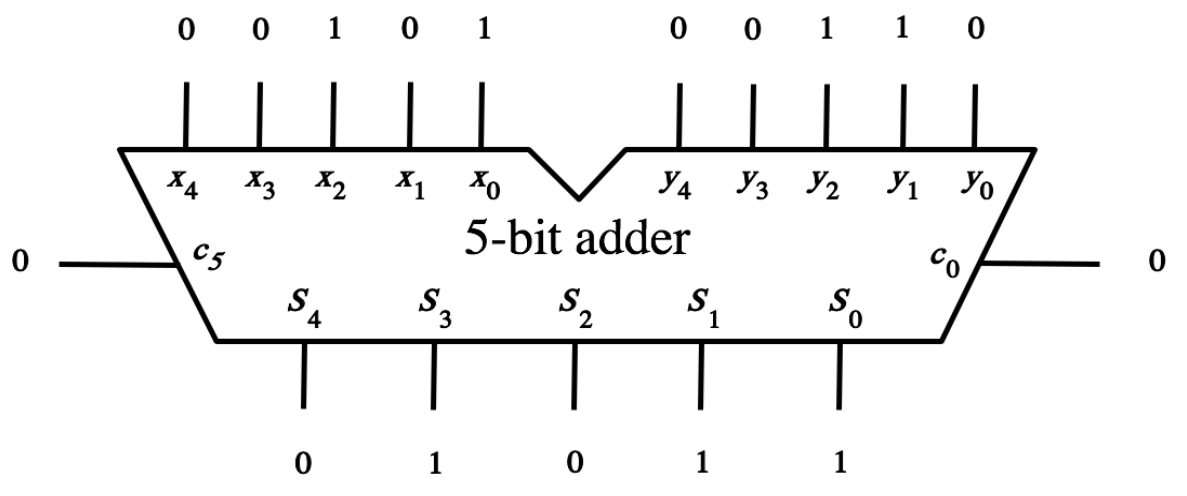 Important Clarification:
There are two types of addition
Addition of two Boolean variables, e.g.,

 


Addition of two 5-bit Binary numbers, e.g.,
1
1
0
we derived this
circuit last time
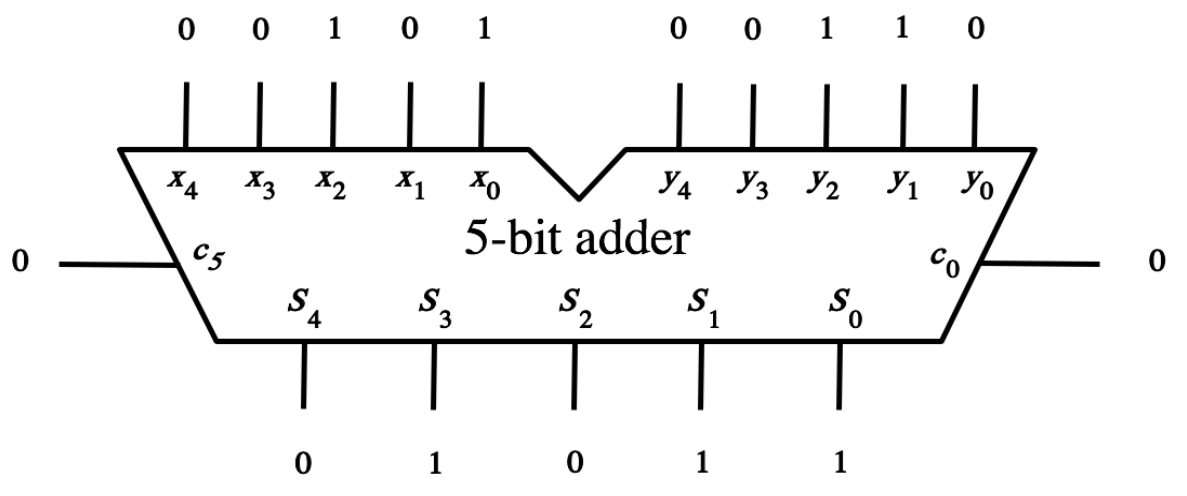 Important Clarification:
There are two types of addition
Addition of two Boolean variables, e.g.,

  1 + 1 = 1	        (according to the rules of Boolean algebra)


Addition of two 1-bit Binary numbers, e.g.,

  1 + 1 = 10         (because in decimal 1 + 1 = 2 )
Important Clarification:
There are two types of addition
Addition of two Boolean variables, e.g.,

   


Addition of two 1-bit Binary numbers, e.g.,
1
1
1
In this case, the 
adder circuit simplifies 
to the half-adder.
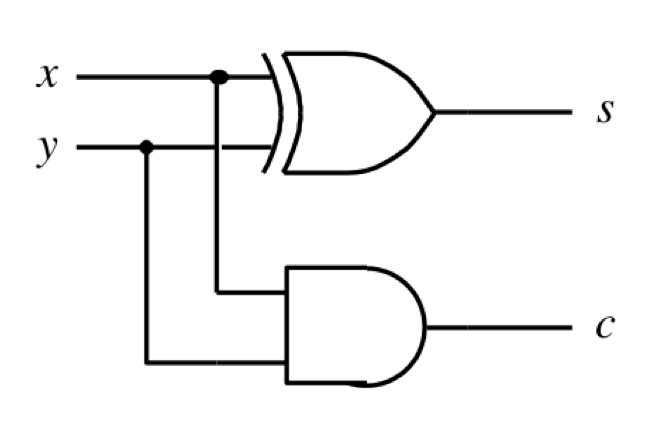 1
0
1
1
Addition of 1-bit Unsigned Numbers
Addition of two 1-bit numbers
(there are four possible cases)
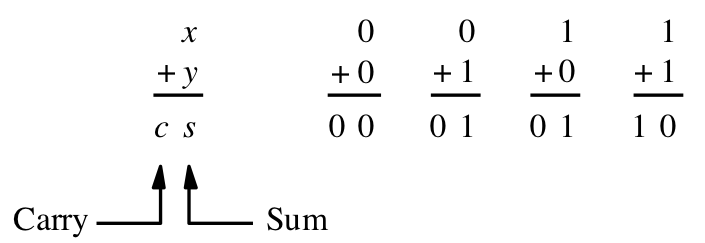 [ Figure 3.1a from the textbook ]
Addition of two 1-bit numbers
(there are four possible cases)
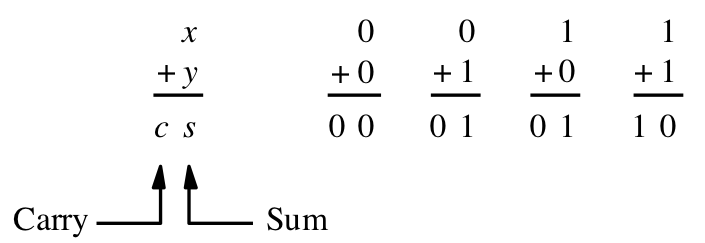 010
110
110
210
[ Figure 3.1a from the textbook ]
Adding two bits
(the truth table)
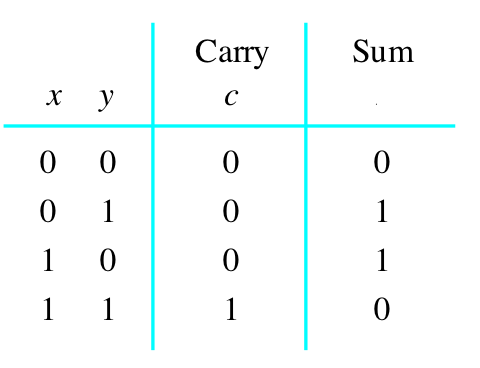 s
[ Figure 3.1b from the textbook ]
Adding two bits
(the truth table)
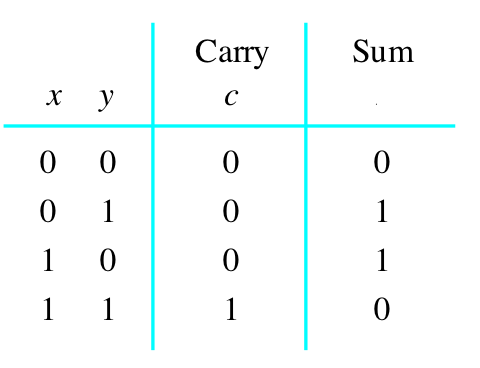 s
+
+
+
+
=
=
=
=
= 010
= 110
= 110
= 210
[ Figure 3.1b from the textbook ]
Adding two bits
(the logic circuit)
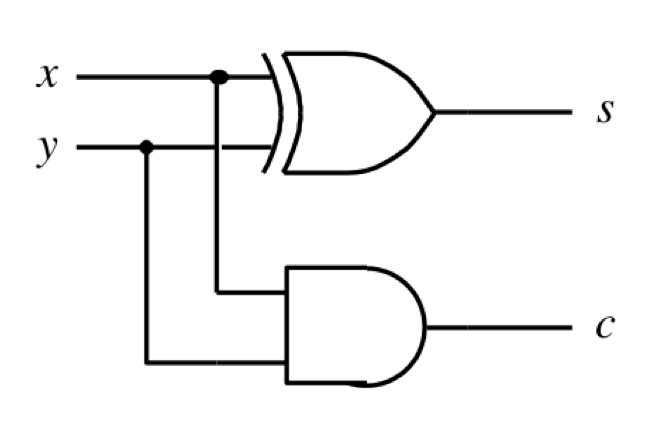 [ Figure 3.1c from the textbook ]
The Half-Adder
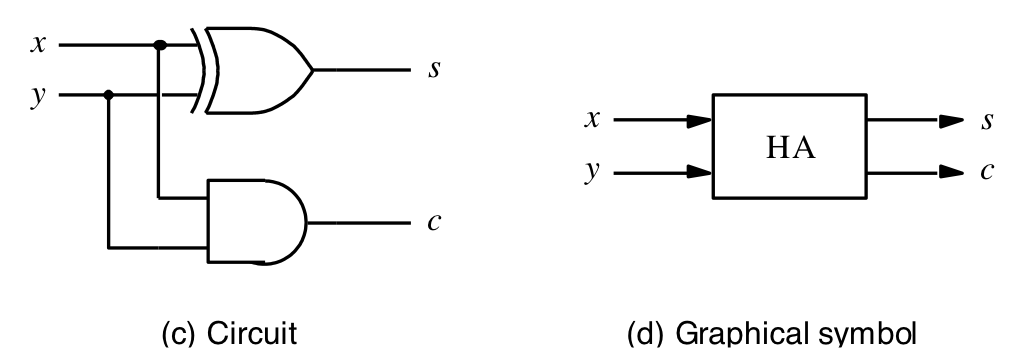 [ Figure 3.1c-d from the textbook ]
Addition of Multibit Unsigned Numbers
Addition of multibit numbers
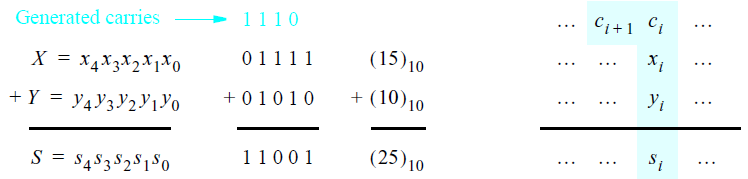 Bit position i
[ Figure 3.2 from the textbook ]
Analogy with addition in base 10
c3 c2 c1 c0
x2 x1 x0
y2 y1 y0
 s2 s1 s0
+
Analogy with addition in base 10
3   8   9
    1   5   7
    5   4   6
+
Analogy with addition in base 10
0   1   1   0
    3   8   9
    1   5   7
    5   4   6
carry
+
Analogy with addition in base 10
c3 c2 c1 c0
x2 x1 x0
y2 y1 y0
 s2 s1 s0
+
Another example in base 10
9   3   8
    2   1   4
1   1   5   2
+
Another example in base 10
1   0   1   0
    9   3   8
    2   1   4
    1   5   2
carry
+
Example in base 2
1   0   1
    1   1   0
+
Example in base 2
1   0   0   0
    1   0   1
    1   1   0
1   0   1   1
carry
+
Example in base 2
1   0   0   0
    1   0   1
    1   1   0
1   0   1   1
carry
510
+
+
610
1110
Problem Statement and Truth Table
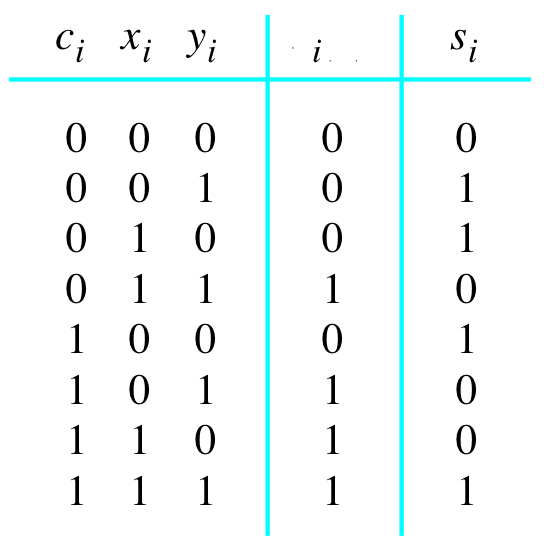 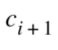 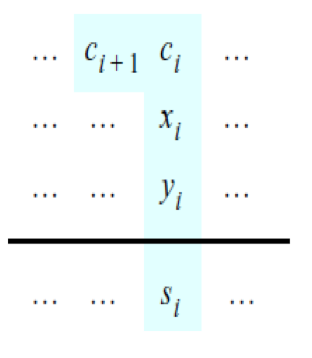 [ Figure 3.2b from the textbook ]
[ Figure 3.3a from the textbook ]
Problem Statement and Truth Table
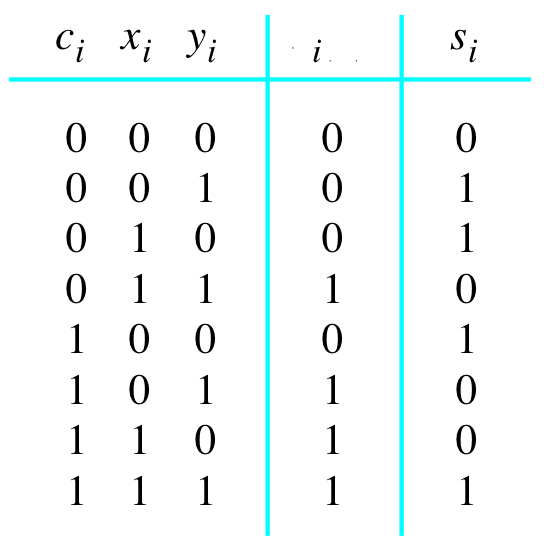 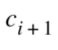 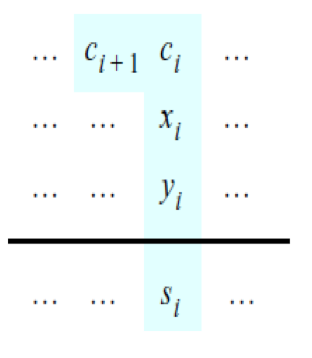 = 010
= 110
= 110
= 210
= 110
= 210
= 210
= 310
+
+
+
+
+
+
+
+
+
+
+
+
+
+
+
+
=
=
=
=
=
=
=
=
[ Figure 3.2b from the textbook ]
[ Figure 3.3a from the textbook ]
Let’s fill-in the two K-maps
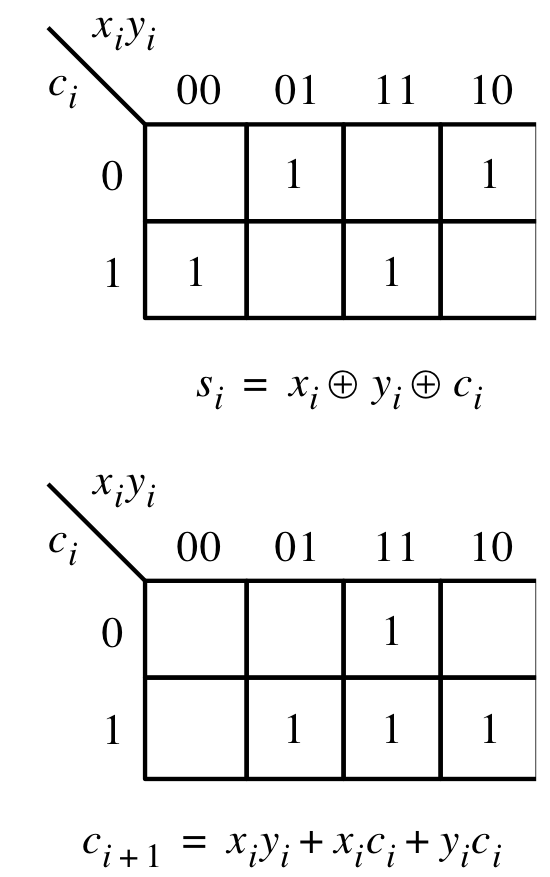 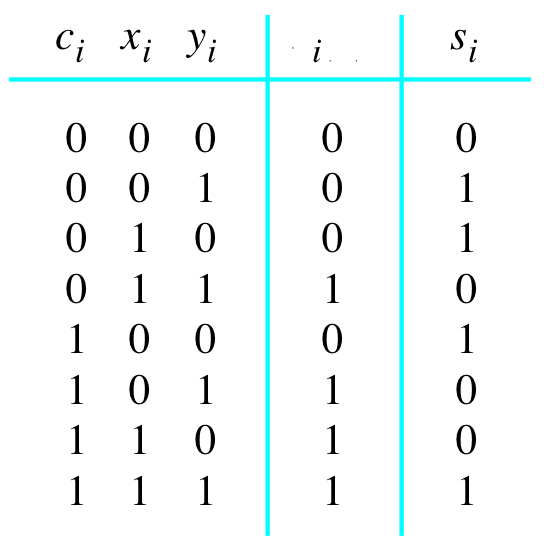 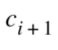 [ Figure 3.3a-b from the textbook ]
Let’s fill-in the two K-maps
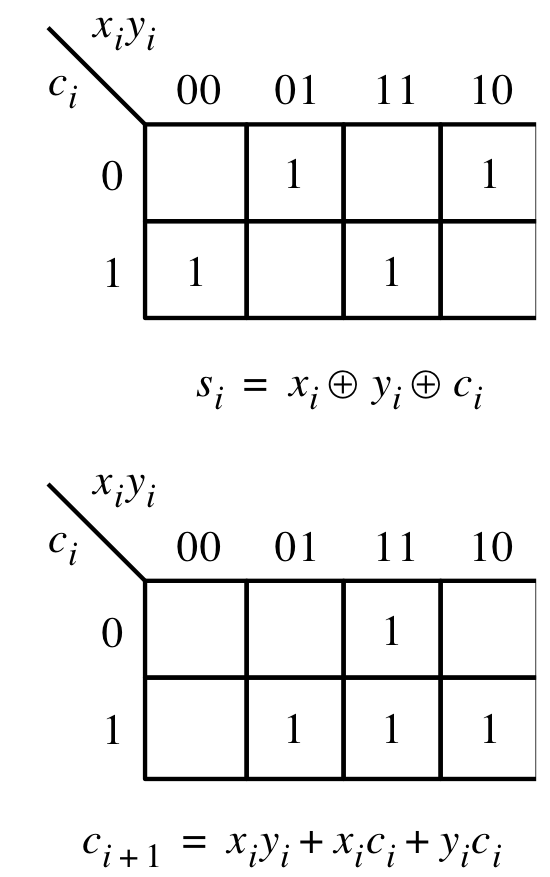 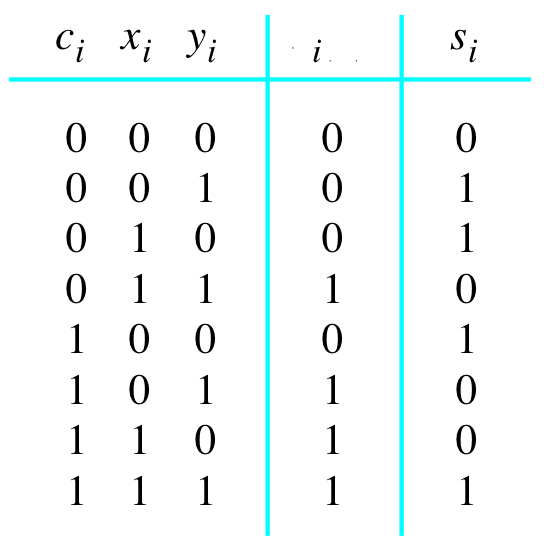 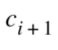 [ Figure 3.3a-b from the textbook ]
The circuit for the two expressions
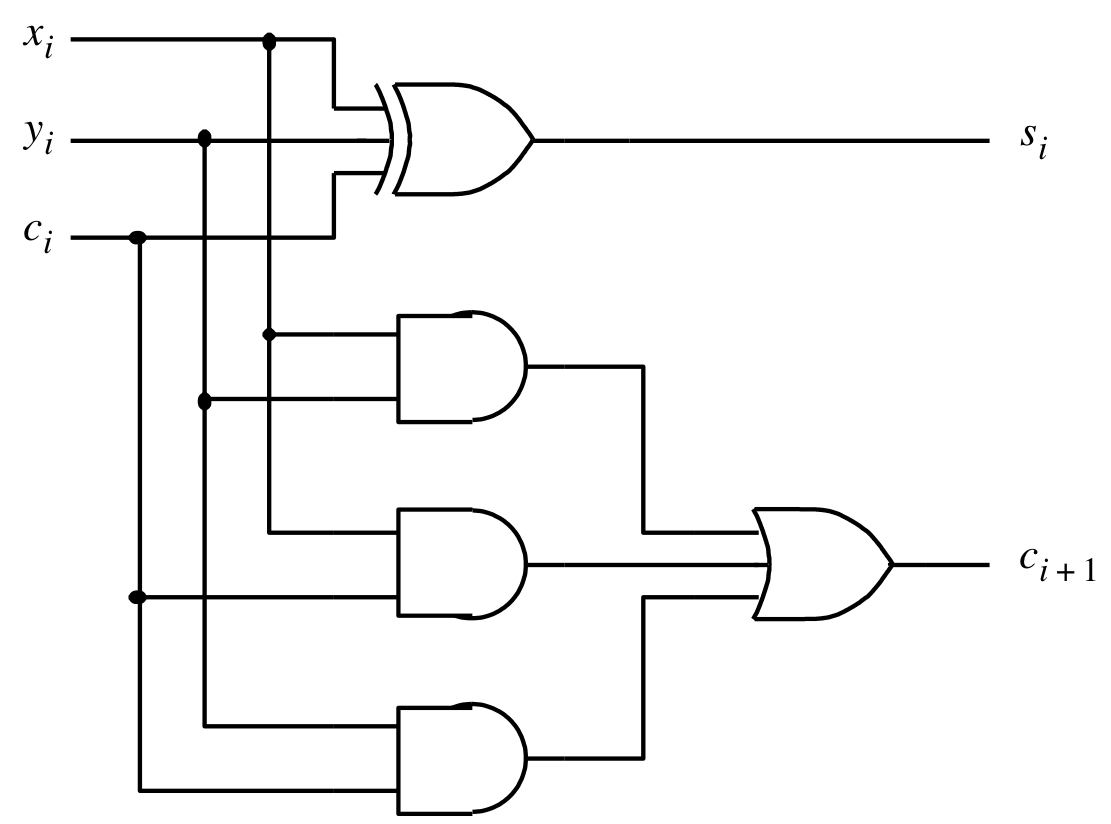 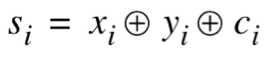 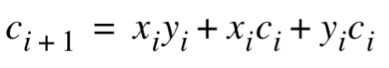 [ Figure 3.3c from the textbook ]
This is called the Full-Adder
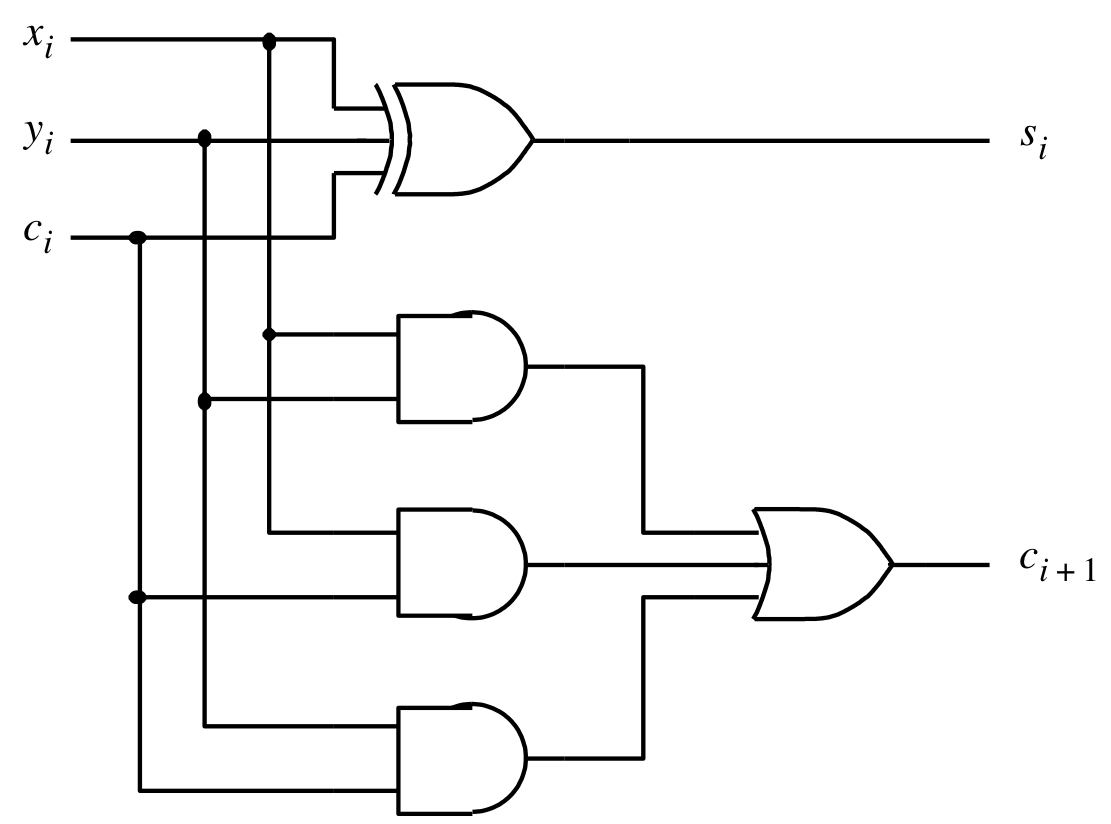 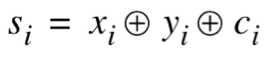 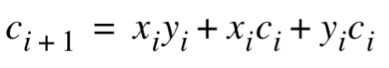 [ Figure 3.3c from the textbook ]
XOR Magic
(si can be implemented in two different ways)
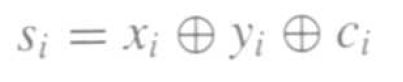 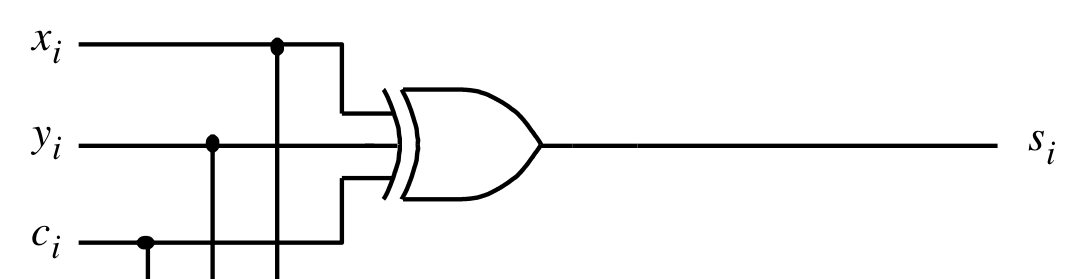 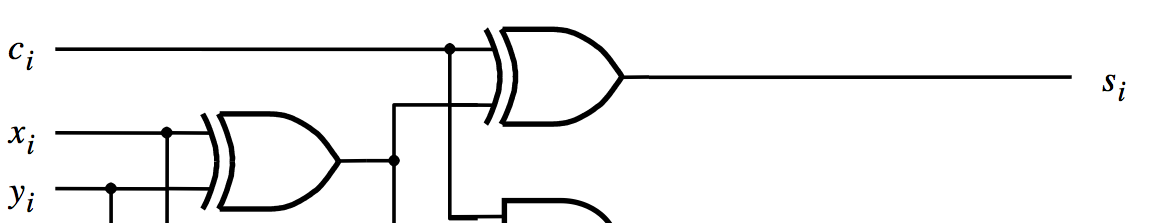 These two circuits are equivalent
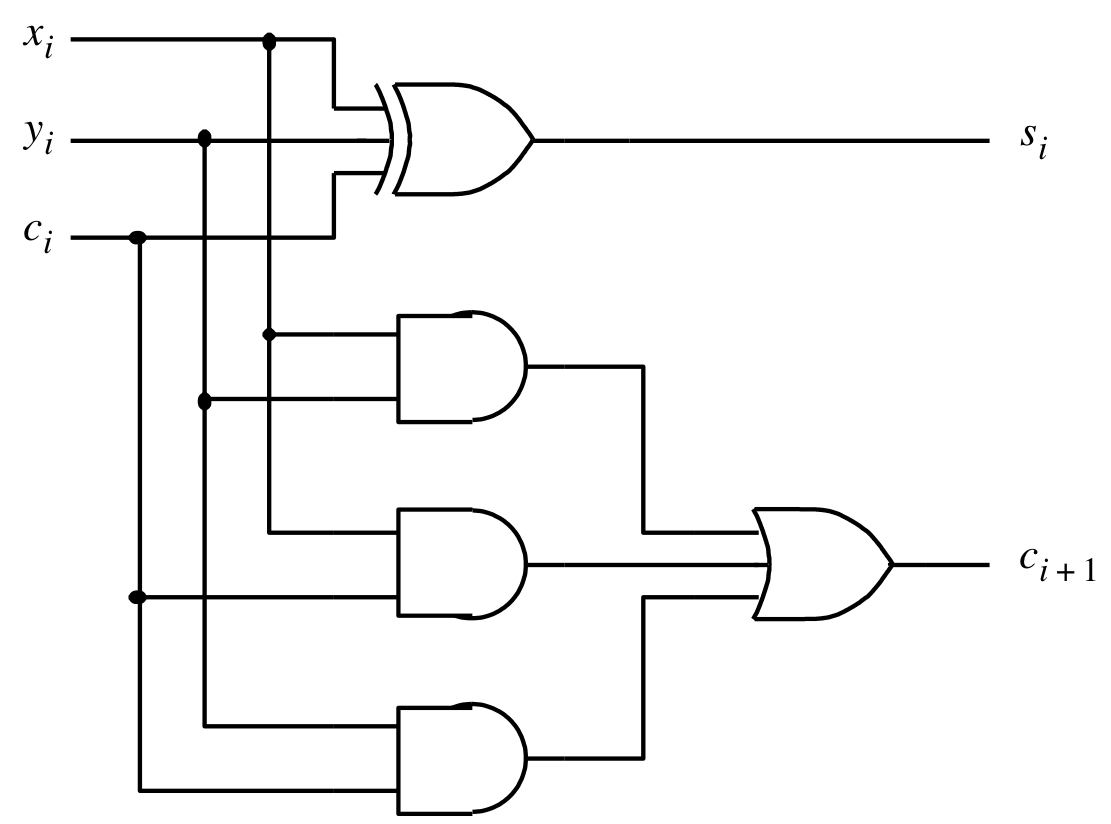 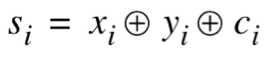 c
i
s
i
ci+1 =( xi + yi )ci + xi yi
si = xi + yi  +  ci
x
i
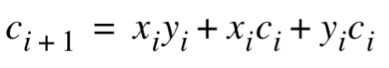 y
i
c
i
+
1
A decomposed implementation 
of the full-adder circuit
s
c
s
i
i
HA
c
s
x
i
c
HA
c
i
+
1
y
i
(a) Block diagram
c
i
s
i
x
i
y
i
c
i
+
1
(b) Detailed diagram
[ Figure 3.4 from the textbook ]
A decomposed implementation 
of the full-adder circuit
s
c
s
i
i
HA
c
s
x
i
c
HA
c
i
+
1
y
i
(a) Block diagram
c
i
s
i
x
i
y
i
c
HA
i
+
1
HA
(b) Detailed diagram
[ Figure 3.4 from the textbook ]
The Full-Adder Abstraction
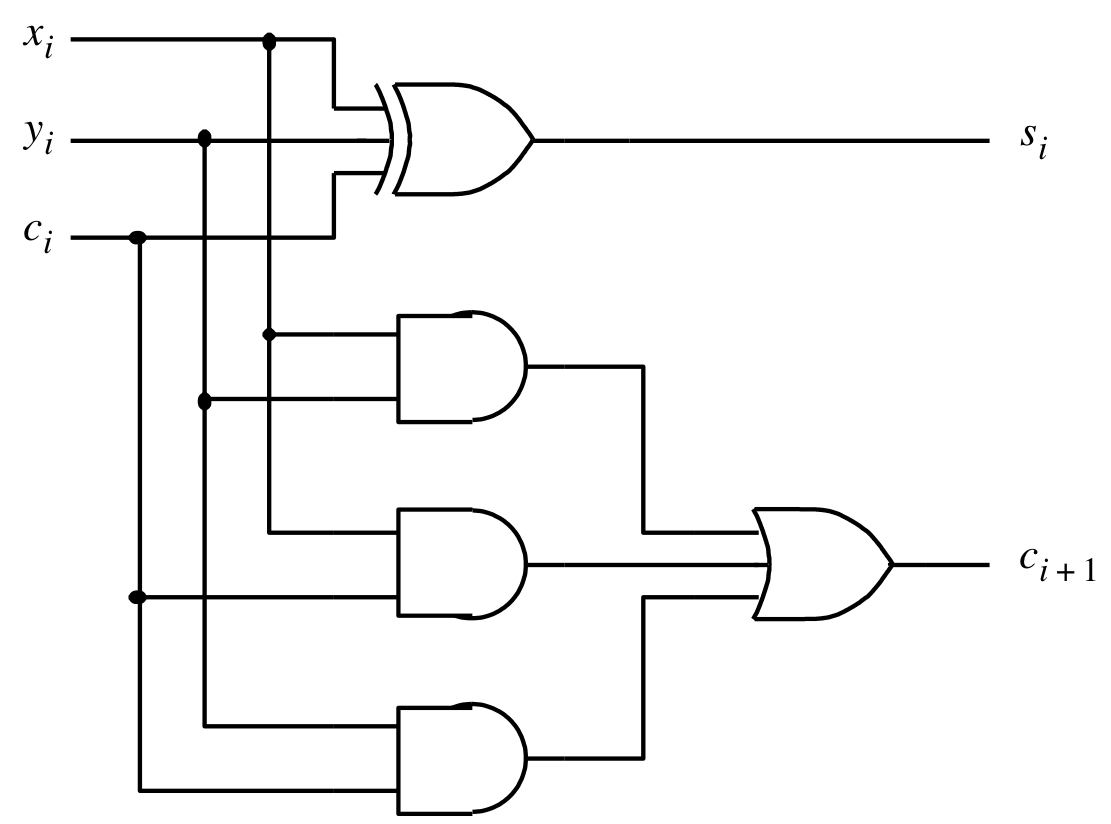 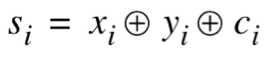 c
s
i
i
FA
x
i
c
i
+
1
y
i
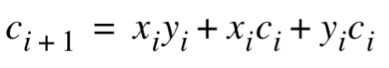 The Full-Adder Abstraction
c
s
i
i
FA
x
i
c
i
+
1
y
i
The Full-Adder Abstraction
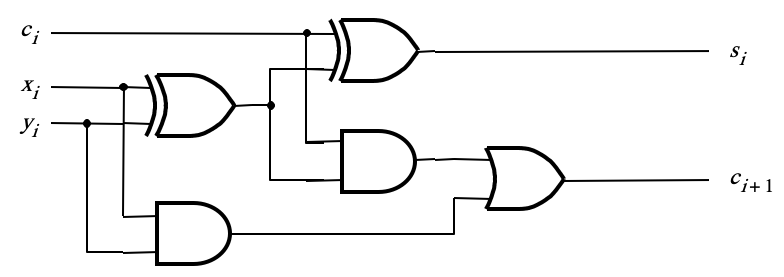 c
s
i
i
FA
x
i
c
i
+
1
y
i
The Full-Adder Abstraction
c
s
i
i
FA
x
i
c
i
+
1
y
i
The Full-Adder Abstraction
s
c
s
i
i
HA
c
s
x
i
c
HA
c
i
+
1
y
i
The Full-Adder Abstraction
c
s
i
i
FA
x
i
c
i
+
1
y
i
We can place the arrows anywhere
xi
yi
ci+1
FA
ci
si
n-bit ripple-carry adder
x
y
x
y
x
y
1
1
0
0
n –
1
n
–
1
c
1
c
c
c
c
FA
FA
FA
n
-
1
n
0
2
s
s
s
n
–
1
1
0
MSB position
LSB position
[ Figure 3.5 from the textbook ]
n-bit ripple-carry adder abstraction
x
y
x
y
x
y
1
1
0
0
n –
1
n
–
1
c
1
c
c
c
c
FA
FA
FA
n
-
1
n
0
2
s
s
s
n
–
1
1
0
MSB position
LSB position
n-bit ripple-carry adder abstraction
x
y
x
y
x
y
1
1
0
0
n –
1
n
–
1
c
c
n
0
s
s
s
n
–
1
1
0
The x and y lines are typically 
grouped together for better visualization, 
but the underlying logic remains the same
x
x
y
y
x
y
1
0
1
0
n –
1
n
–
1
c
c
n
0
s
s
s
n
–
1
1
0
Example:
Computing 5+6 using a 5-bit adder
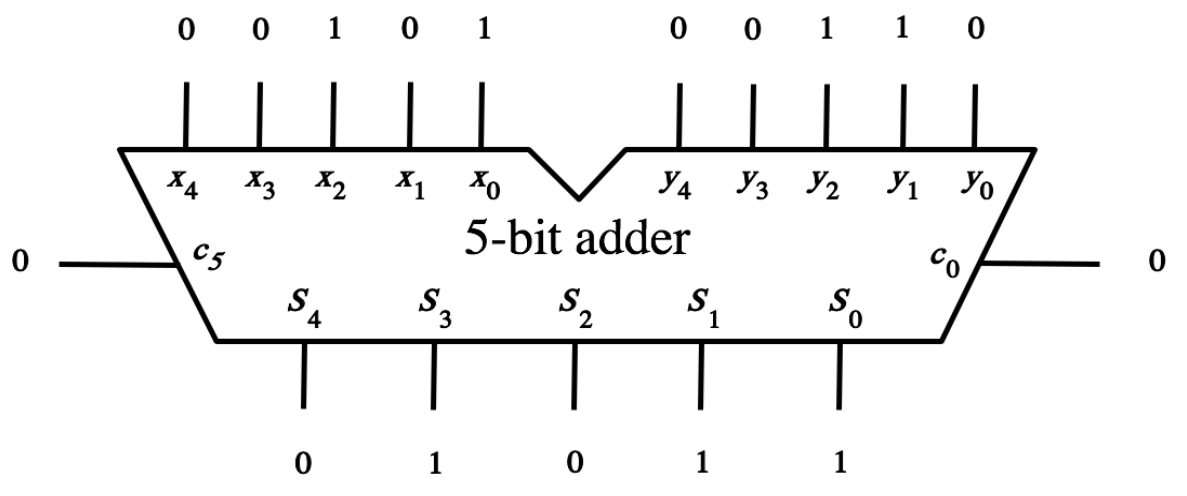 Example:
Computing 5+6 using a 5-bit adder
5 in decimal
6 in decimal
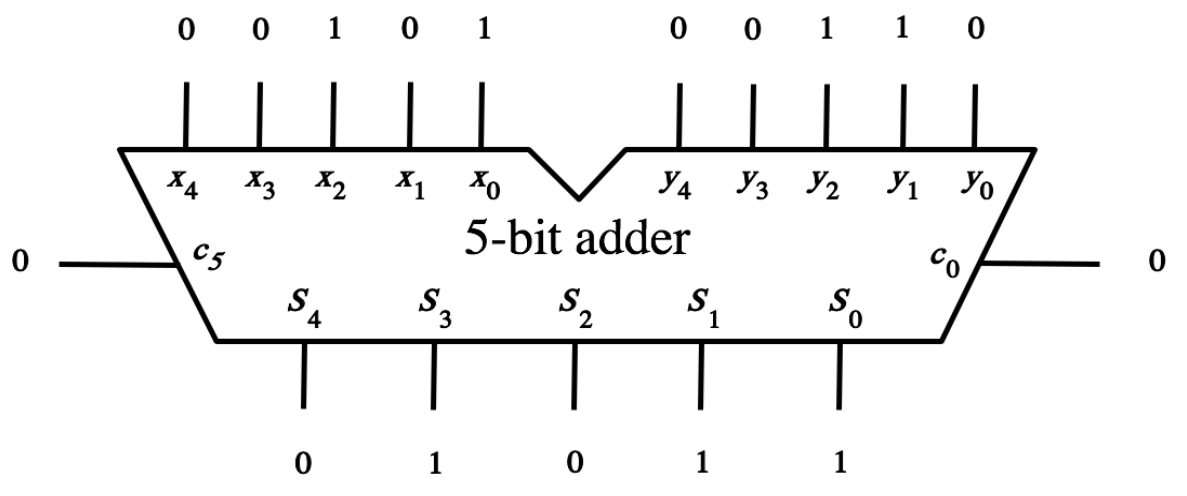 0  in decimal
11 in decimal
Example:
Computing 5+6 using a 5-bit adder
5 in decimal
6 in decimal
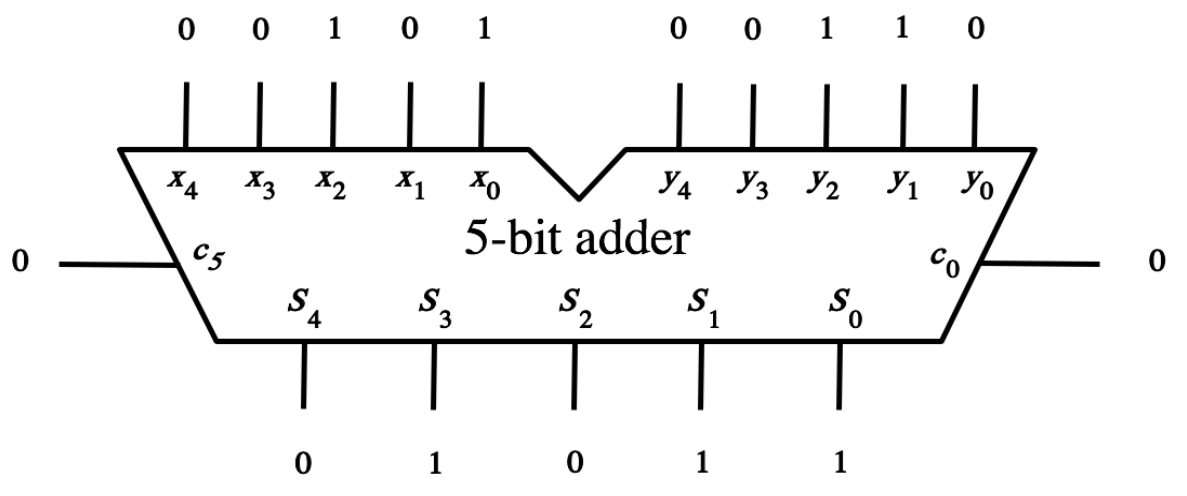 0
0
   0 0 1 0 1
   0 0 1 1 0
0 0 1 0 1 1
+
11 in decimal
Math Review
Math Review: Subtraction
39
15
-
??
Math Review: Subtraction
39
15
-
24
Math Review: Subtraction
82
61
48
26
32
11
-
-
-
??
??
??
Math Review: Subtraction
82
61
48
26
32
11
-
-
-
21
22
21
Math Review: Subtraction
82
64
48
29
32
13
-
-
-
??
??
??
Math Review: Subtraction
82
64
48
29
32
13
-
-
-
18
19
19
The problems in which row are easier to calculate?
82
64
48
29
32
13
82
61
48
26
32
11
-
-
-
-
-
-
??
??
??
??
??
??
The problems in which row are easier to calculate?
82
64
48
29
32
13
82
61
48
26
32
11
-
-
-
-
-
-
Why?
18
19
19
21
22
21
Another Way to Do Subtraction
82 – 64 =  82 + 100 – 100 - 64
Another Way to Do Subtraction
82 – 64 =  82 + 100 – 100 - 64
=  82 + (100 – 64) - 100
Another Way to Do Subtraction
82 – 64 =  82 + 100 – 100 - 64
=  82 + (100 – 64) - 100
=  82 + (99 + 1 – 64) - 100
Another Way to Do Subtraction
82 – 64 =  82 + 100 – 100 - 64
=  82 + (100 – 64) - 100
=  82 + (99 + 1 – 64) - 100
=  82 + (99 – 64) +1 - 100
Another Way to Do Subtraction
82 – 64 =  82 + 100 – 100 - 64
=  82 + (100 – 64) - 100
=  82 + (99 + 1 – 64) - 100
Does not require borrows
=  82 + (99 – 64) +1 - 100
9’s Complement(subtract each digit from 9)
99
64
-
35
10’s Complement(subtract each digit from 9 and add 1 to the result)
99
64
-
35 + 1 = 36
Another Way to Do Subtraction
82 – 64 =  82 + (99 – 64) +1 - 100
Another Way to Do Subtraction
9’s complement
82 – 64 =  82 + (99 – 64) +1 - 100
Another Way to Do Subtraction
9’s complement
82 – 64 =  82 + (99 – 64) +1 - 100
=  82 + 35 + 1 - 100
Another Way to Do Subtraction
9’s complement
82 – 64 =  82 + (99 – 64) +1 - 100
10’s complement
=  82 + 35 + 1 - 100
Another Way to Do Subtraction
9’s complement
82 – 64 =  82 + (99 – 64) +1 - 100
10’s complement
=  82 + 35 + 1 - 100
=  82 + 36 - 100
Another Way to Do Subtraction
9’s complement
82 – 64 =  82 + (99 – 64) +1 - 100
10’s complement
=  82 + 35 + 1 - 100
=  82 + 36 - 100
// Add the first two.
=  118 - 100
Another Way to Do Subtraction
9’s complement
82 – 64 =  82 + (99 – 64) +1 - 100
10’s complement
=  82 + 35 + 1 - 100
=  82 + 36 - 100
// Add the first two.
=  118 - 100
// Just delete the leading 1.
// No need to subtract 100.
=    18
Ways to Represent Negative Integers
Formats for representation of integers
b
b
b
n
–
1
1
0
Magnitude
MSB
(a) Unsigned number
b
b
b
b
n
–
1
n
–
2
1
0
Magnitude
Sign
0 denotes
+
–
MSB
1 denotes
(b) Signed number
[ Figure 3.7 from the textbook ]
Unsigned Representation
27
26
25
24
23
22
21
20
0
0
1
0
1
1
0
0
This represents + 44.
Unsigned Representation
27
26
25
24
23
22
21
20
1
0
1
0
1
1
0
0
This represents + 172.
Three Different Ways to 
Represent Negative Integer Numbers
Sign and magnitude

1’s complement

2’s complement
Three Different Ways to 
Represent Negative Integer Numbers
Sign and magnitude

1’s complement

2’s complement
only this method is used 
in modern computers
Interpretation of four-bit signed integers
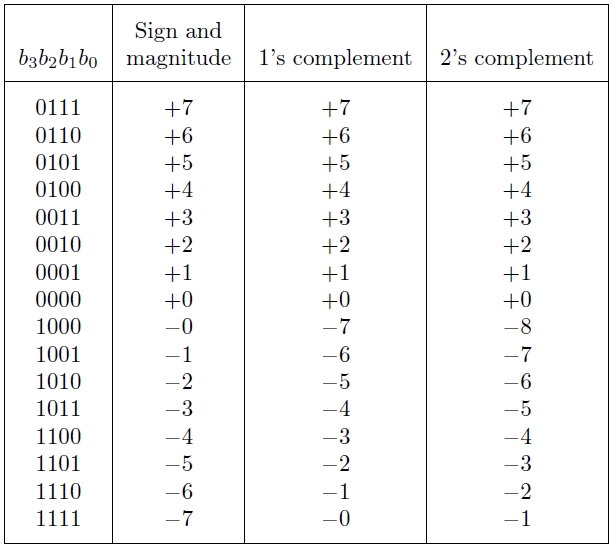 [ Table 3.2 from the textbook ]
Interpretation of four-bit signed integers
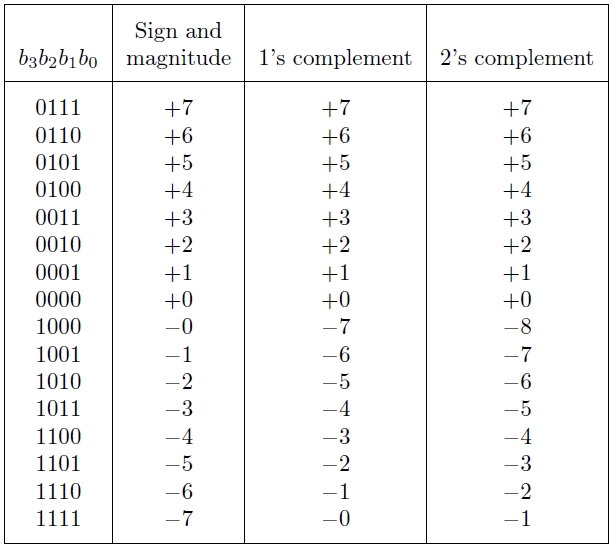 The top half is the same in all three representations.
It corresponds to the positive integers.
Interpretation of four-bit signed integers
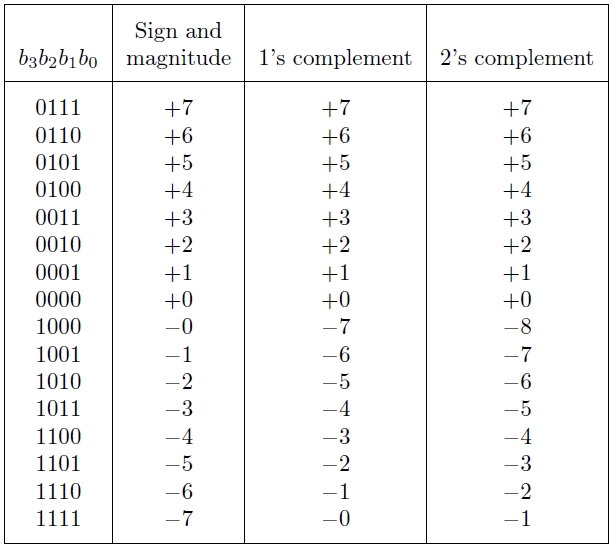 In all three representations the first bit represents the sign.
If that bit is 1, then the number is negative.
Interpretation of four-bit signed integers
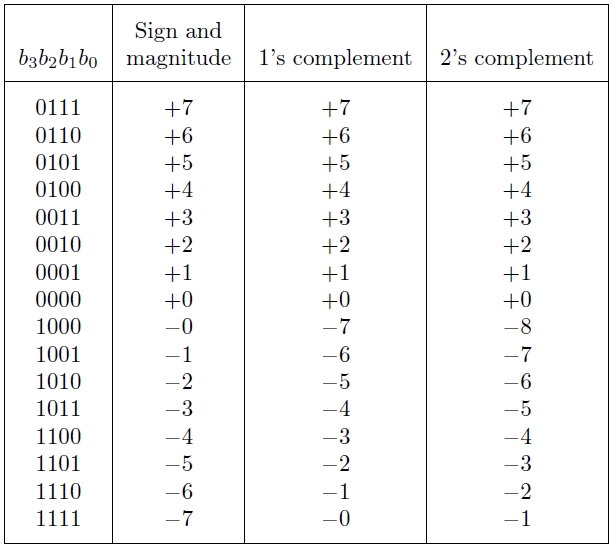 Notice that in this representation there are two zeros!
Interpretation of four-bit signed integers
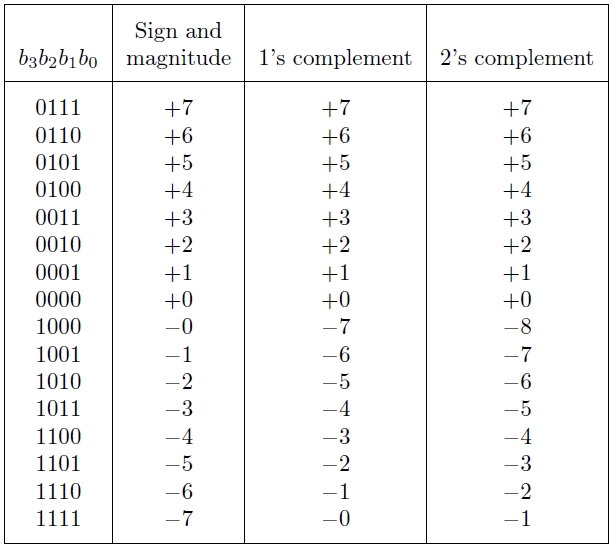 There are two zeros in this representation as well!
Interpretation of four-bit signed integers
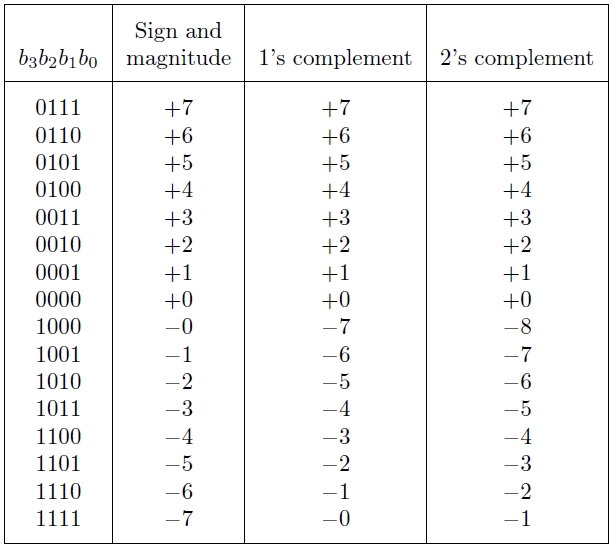 In this representation there is one more negative number.
Sign and Magnitude
Sign and Magnitude Representation(using  the left-most bit as the sign)
sign
26
25
24
23
22
21
20
0
0
1
0
1
1
0
0
This represents + 44.
Sign and Magnitude Representation(using  the left-most bit as the sign)
sign
26
25
24
23
22
21
20
1
0
1
0
1
1
0
0
This represents – 44.
Circuit for negating a number stored in sign and magnitude representation
y7
y6
y5
y4
y3
y2
y1
y0
_
y7
y6
y5
y4
y3
y2
y1
y0
Circuit for negating a number stored in sign and magnitude representation
0
0
1
0
1
1
0
0
1
0
1
0
1
1
0
0
1’s Complement
1’s complement
(subtract each digit from 1)
Let K be the negative equivalent of an n-bit positive number P.

Then, in 1’s complement representation K is obtained by subtracting P from 2n – 1, namely

			K = (2n – 1) –  P
This means that K can be obtained by inverting all bits of P.
1’s complement
(subtract each digit from 1)
Let K be the negative equivalent of an 8-bit positive number P.

Then, in 1’s complement representation K is obtained by subtracting P from 28 – 1, namely

			K = (28 – 1) –  P = 255 - P
This means that K can be obtained by inverting all bits of P.

Provided that P is between 0 and 127, because the most significant bit must be zero to indicate that it is positive.
1’s Complement Representation
sign
26
25
24
23
22
21
20
0
0
1
0
1
1
0
0
1’s Complement Representation
sign
26
25
24
23
22
21
20
+ 44
0
0
1
0
1
1
0
0
25 + 23 + 22 = 44
1’s Complement Representation
sign
26
25
24
23
22
21
20
+ 44
0
0
1
0
1
1
0
0
+ 44 in 1’s complement representation
1’s Complement Representation(invert all the bits to negate the number)
sign
26
25
24
23
22
21
20
+ 44
0
1
0
1
1
0
0
1
1
0
1
0
0
1
0
1
sign
26
25
24
23
22
21
20
- 44
1’s Complement Representation(invert all the bits to negate the number)
sign
26
25
24
23
22
21
20
+ 44
0
1
0
1
1
0
0
1
1
0
1
0
0
1
0
1
positive
sign
26
25
24
23
22
21
20
- 44
negative
1’s Complement Representation(invert all the bits to negate the number)
sign
26
25
24
23
22
21
20
+ 44
0
1
0
1
1
0
0
1
1
0
1
0
0
1
0
1
sign
26
25
24
23
22
21
20
- 44
27 +  26 + 24 + 21 + 20 = 211 (as unsigned)
1’s Complement Representation(invert all the bits to negate the number)
sign
26
25
24
23
22
21
20
+ 44
0
1
0
1
1
0
0
1
1
0
1
0
0
1
0
1
sign
26
25
24
23
22
21
20
- 44
211 = 255 – 44 (as unsigned)
1’s Complement Representation(invert all the bits to negate the number)
sign
26
25
24
23
22
21
20
+ 44
0
1
0
1
1
0
0
1
1
0
1
0
0
1
0
1
sign
26
25
24
23
22
21
20
- 44
- 44  in 1’s complement representation
1’s complement
(subtract each digit from 1)
1
0
1
1
1
0
1
0
1
1
1
0
1
1
1
0
_
1
0
1
1
0
1
0
1
1’s complement
(subtract each digit from 1)
No need to borrow!
1
0
1
1
1
0
1
0
1
1
1
0
1
1
1
0
_
1
0
1
1
0
1
0
1
1’s complement
(subtract each digit from 1)
1
0
1
1
1
0
1
0
1
1
1
0
1
1
1
0
255
_
44
1
0
1
1
0
1
0
1
1’s complement
(subtract each digit from 1)
1
0
1
1
1
0
1
0
1
1
1
0
1
1
1
0
_
211
211 = 255 – 44 (as unsigned)
1
0
1
1
0
1
0
1
1’s complement
(subtract each digit from 1)
1
0
1
1
1
0
1
0
1
1
1
0
1
1
1
0
_
- 44
211 = 255 – 44 (as unsigned)
		or
1
0
1
1
0
1
0
1
- 44  in 1’s complement representation
Circuit for negating a number stored in 1’s complement representation
y7
y6
y5
y4
y3
y2
y1
y0
_
_
_
_
_
_
_
_
y7
y6
y5
y4
y3
y2
y1
y0
Circuit for negating a number stored in 1’s complement representation
0
0
1
0
1
1
0
0
1
1
0
1
0
0
1
1
This works in reverse too(from negative to positive)
1’s Complement Representation
sign
26
25
24
23
22
21
20
- 44
1
1
0
1
0
0
1
1
1’s Complement Representation(invert all the bits to negate the number)
sign
26
25
24
23
22
21
20
- 44
1
0
1
0
0
1
1
0
0
1
0
1
1
0
1
0
sign
26
25
24
23
22
21
20
+ 44
1’s Complement Representation(invert all the bits to negate the number)
sign
26
25
24
23
22
21
20
- 44
211  (as unsigned)
1
0
1
0
0
1
1
0
0
1
0
1
1
0
1
0
sign
26
25
24
23
22
21
20
+ 44
44 = 255 – 211  (as unsigned)
1’s Complement Representation(invert all the bits to negate the number)
sign
26
25
24
23
22
21
20
- 44
- 44 in 1’s complement representation
1
0
1
0
0
1
1
0
0
1
0
1
1
0
1
0
sign
26
25
24
23
22
21
20
+ 44
+ 44 in 1’s complement representation
Negate these numbers stored in 
1’s complement representation
1 0 1 1
0 1 0 1
1 1 1 0
0 1 1 1
Negate these numbers stored in 
1’s complement representation
1 0 1 1
0 1 0 1
1 0 1 0
0 1 0 0
1 1 1 0
0 1 1 1
0 0 0 1
1 0 0 0
Just flip 1's to 0's and vice versa.
Negate these numbers stored in 
1’s complement representation
1 0 1 1 = -4
0 1 0 1 = +5
1 0 1 0 = -5
0 1 0 0 = +4
1 1 1 0 = -1
0 1 1 1 = +7
0 0 0 1 = +1
1 0 0 0 = -7
Just flip 1's to 0's and vice versa.
Addition of two numbers stored in 1’s complement representation
There are four cases to consider
(+5)  +  (+2)		

(-5)  +  (+2)		

(+5)  +  (-2)		

(-5)  +  (-2)
There are four cases to consider
(+5)  +  (+2)		positive plus positive

(-5)  +  (+2)		negative plus positive

(+5)  +  (-2)		positive plus negative

(-5)  +  (-2)		negative plus negative
A) Example of 1’s complement addition
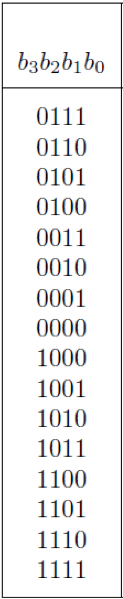 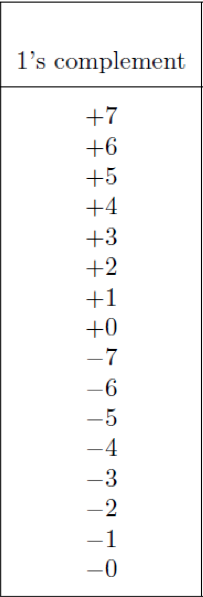 (
)
+
5
0 1 0 1
(
)
+
+
2
+
0 0 1 0
(
)
+
7
0 1 1 1
[ Figure 3.8 from the textbook ]
A) Example of 1’s complement addition
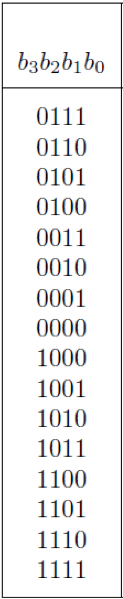 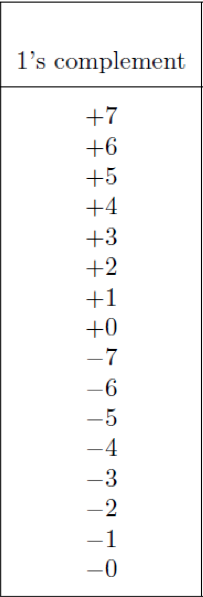 (
)
+
5
0 1 0 1
(
)
+
+
2
+
0 0 1 0
(
)
+
7
0 1 1 1
B) Example of 1’s complement addition
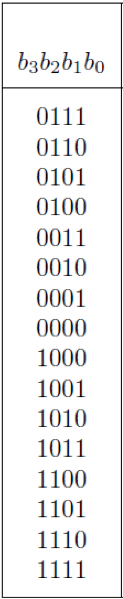 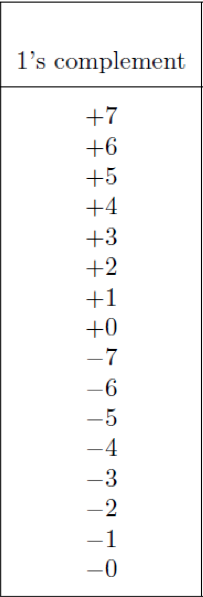 (
)
5
-
1 0 1 0
(
)
+
+
2
+
0 0 1 0
(
)
-
3
1 1 0 0
[ Figure 3.8 from the textbook ]
B) Example of 1’s complement addition
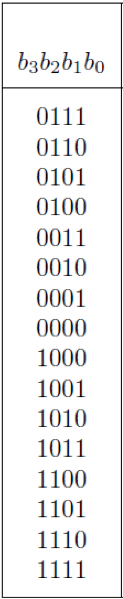 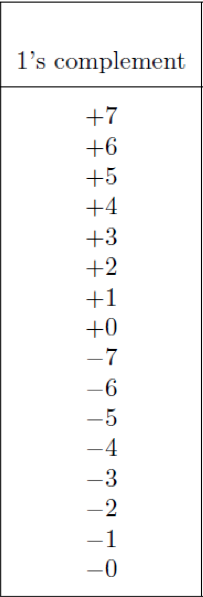 (
)
5
-
1 0 1 0
(
)
+
+
2
+
0 0 1 0
(
)
-
3
1 1 0 0
C) Example of 1’s complement addition
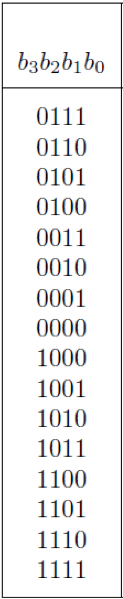 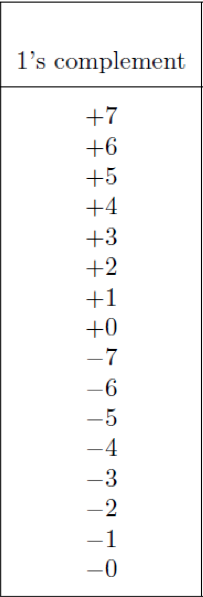 (
)
+
5
0 1 0 1
+
+
–
2
1 1 0 1
(
)
(
)
+
3
1
0 0 1 0
[ Figure 3.8 from the textbook ]
C) Example of 1’s complement addition
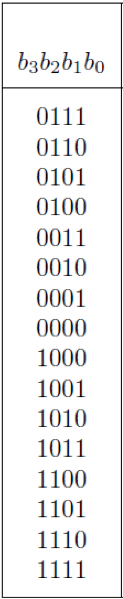 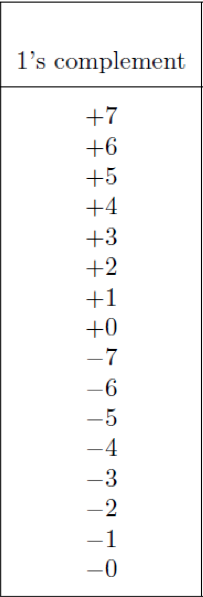 (
)
+
5
0 1 0 1
+
+
–
2
1 1 0 1
(
)
(
)
+
3
1
0 0 1 0
C) Example of 1’s complement addition
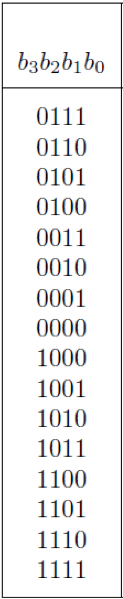 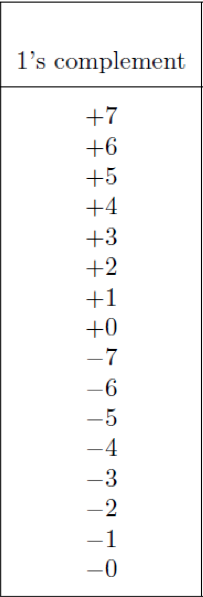 (
)
+
5
0 1 0 1
+
+
–
2
1 1 0 1
(
)
But this is 2!
(
)
+
3
1
0 0 1 0
C) Example of 1’s complement addition
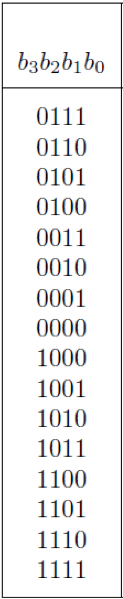 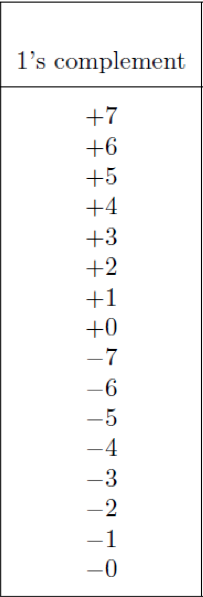 (
)
+
5
0 1 0 1
+
+
–
2
1 1 0 1
(
)
(
)
+
3
1
0 0 1 0
1
0 0 1 1
We need to perform one 
more addition to get the result.
C) Example of 1’s complement addition
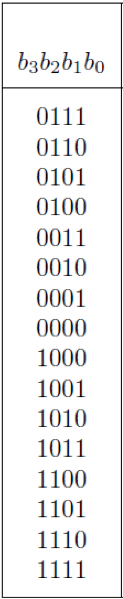 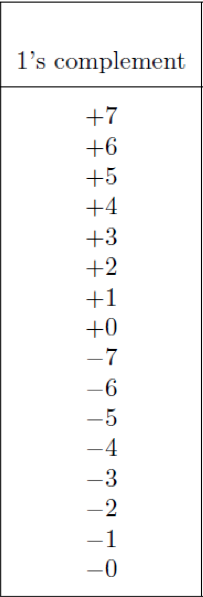 (
)
+
5
0 1 0 1
+
+
–
2
1 1 0 1
(
)
(
)
+
3
1
0 0 1 0
1
0 0 1 1
We need to perform one 
more addition to get the result.
D) Example of 1’s complement addition
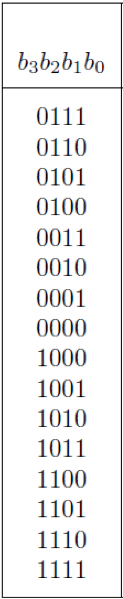 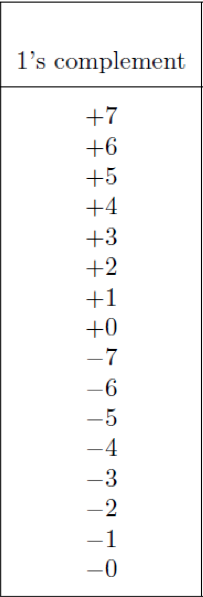 1 0 1 0
–
5
(
)
+
1 1 0 1
+
–
2
(
)
–
7
(
)
1
0 1 1 1
[ Figure 3.8 from the textbook ]
D) Example of 1’s complement addition
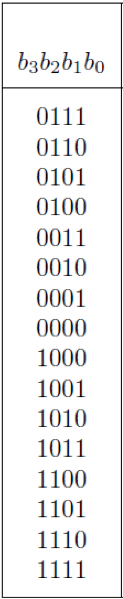 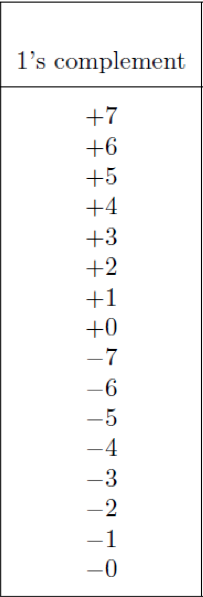 1 0 1 0
–
5
(
)
+
1 1 0 1
+
–
2
(
)
–
7
(
)
1
0 1 1 1
D) Example of 1’s complement addition
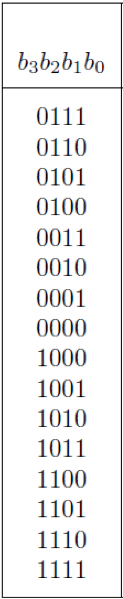 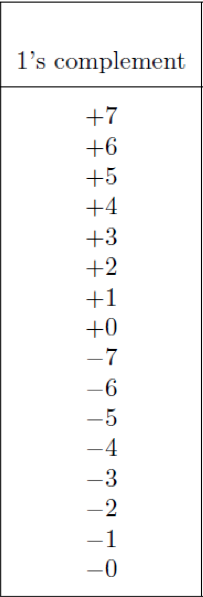 1 0 1 0
–
5
(
)
+
1 1 0 1
+
–
2
(
)
But this is +7!
–
7
(
)
1
0 1 1 1
D) Example of 1’s complement addition
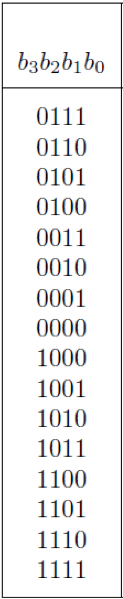 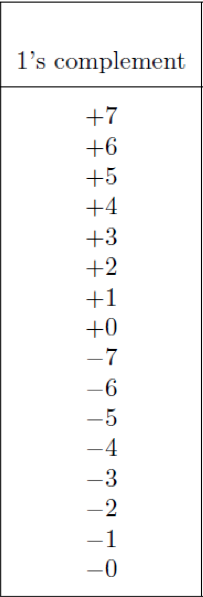 1 0 1 0
–
5
(
)
+
1 1 0 1
+
–
2
(
)
–
7
(
)
1
0 1 1 1
1
1 0 0 0
We need to perform one 
more addition to get the result.
D) Example of 1’s complement addition
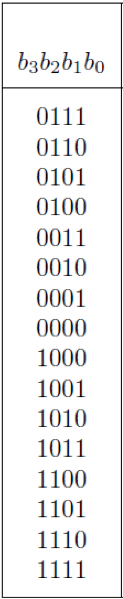 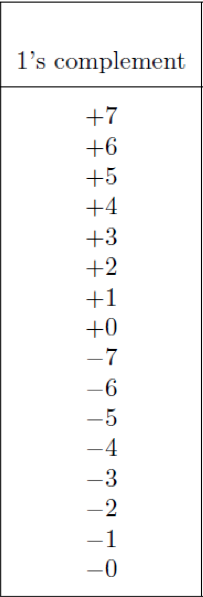 1 0 1 0
–
5
(
)
+
1 1 0 1
+
–
2
(
)
–
7
(
)
1
0 1 1 1
1
1 0 0 0
We need to perform one 
more addition to get the result.
Implications for arithmetic operations 
in 1’s complement representation
We could do addition in 1’s complement, but the circuit will need to handle these exceptions.

In some cases, it will run faster that others, thus creating uncertainties in the timing.

Therefore, 1’s complement is not used in practice to do arithmetic operations.

But it may show up as an intermediary step in doing 2’s complement operations.
2’s Complement
2’s complement
(subtract each digit from 1 and add 1 to the result)
Let K be the negative equivalent of an n-bit positive number P.

Then, in 2’s complement representation K is obtained by subtracting P from 2n , namely

			K = 2n  –  P
2’s complement
(subtract each digit from 1 and add 1 to the result)
Let K be the negative equivalent of an 8-bit positive number P.

Then, in 2’s complement representation K is obtained by subtracting P from 28 , namely

			K = 28  –  P = 256 - P
2’s Complement Representation
sign
26
25
24
23
22
21
20
+ 44
0
0
1
0
1
1
0
0
2’s Complement Representation
sign
26
25
24
23
22
21
20
+ 44
0
1
0
1
1
0
0
1
1
0
1
1
0
0
0
0
sign
26
25
24
23
22
21
20
- 44
2’s Complement Representation
sign
26
25
24
23
22
21
20
+ 44
0
1
0
1
1
0
0
1
1
0
1
1
0
0
0
0
positive
sign
26
25
24
23
22
21
20
- 44
negative
2’s Complement Representation
sign
26
25
24
23
22
21
20
+ 44
0
1
0
1
1
0
0
1
1
0
1
1
0
0
0
0
sign
26
25
24
23
22
21
20
- 44
212 = 256 - 44
Deriving 2’s complement
For a positive n-bit number P, let K1 and K2 denote its 1’s and 2’s complements, respectively.
K1 = (2n – 1) – P

K2 = 2n – P
Since K2 = K1 + 1, it is evident that in a logic circuit the 2’s complement can be computed by inverting all bits of P and then adding 1 to the resulting 1’s-complement number.
Deriving 2’s complement
For a positive 8-bit number P, let K1 and K2 denote its 1’s and 2’s complements, respectively.
K1 = (2n – 1) – P = 255 - P

K2 = 2n – P = 256 - P
Since K2 = K1 + 1, it is evident that in a logic circuit the 2’s complement can be computed by inverting all bits of P and then adding 1 to the resulting 1’s-complement number.
Negate these numbers stored in 
2’s complement representation
0 1 0 1
1 1 1 0
1 1 0 0
0 1 1 1
Negate these numbers stored in 
2’s complement representation
0 1 0 1
1 1 1 0
1 0 1 0
0 0 0 1
1 1 0 0
0 1 1 1
0 0 1 1
1 0 0 0
Invert all bits…
Negate these numbers stored in 
2’s complement representation
0 1 0 1
1 1 1 0
1 0 1 0
1 0 0 0
0 0 0 1
0 0 1 1
+
+
+
+
1
1
1
1
1 0 1 1
1 0 0 1
0 0 1 0
0 1 0 0
1 1 0 0
0 1 1 1
.. then add 1.
Negate these numbers stored in 
2’s complement representation
0 1 0 1
= +5
1 1 1 0
= -2
1 0 1 0
0 0 1 1
1 0 0 0
0 0 0 1
+
+
+
+
1
1
1
1
= -5
= +2
1 0 1 1
0 1 0 0
1 0 0 1
0 0 1 0
= +7
1 1 0 0
= -4
0 1 1 1
= -7
= +4
Circuit #1 for negating a number stored in 2’s complement representation
0
1
0
1
0
0
0
1
0
0
0
0
1
1
1
1
0
0
1
0
1
0
Circuit #1 for negating a number stored in 2’s complement representation
(in 2’s complement)
= +5
0
1
0
1
0
0
0
1
0
0
0
0
1
1
1
1
0
0
1
0
1
0
Circuit #1 for negating a number stored in 2’s complement representation
0
1
0
1
0
0
0
1
invert all the bits
0
0
0
0
1
1
1
1
0
0
1
0
1
0
Circuit #1 for negating a number stored in 2’s complement representation
+1 =
(in 2’s complement)
0
1
0
1
0
0
0
1
0
0
0
0
1
1
1
1
0
0
1
0
1
0
Circuit #1 for negating a number stored in 2’s complement representation
0
1
0
1
0
0
0
1
0
0
0
0
1
1
1
1
0
0
1
0
1
0
= -5 (in 2’s complement)
Alternative Circuit
Circuit #2 for negating a number stored in 2’s complement representation
0
1
0
1
0
0
0
0
0
0
0
1
1
1
1
1
0
0
0
0
1
0
Circuit #2 for negating a number stored in 2’s complement representation
0 =
(in 2’s complement)
0
1
0
1
0
0
0
0
0
0
0
1
1
1
1
1
0
0
0
0
1
0
Circuit #2 for negating a number stored in 2’s complement representation
(in 2’s complement)
= +5
0
1
0
1
0
0
0
0
0
0
0
1
1
1
1
1
0
0
0
0
1
0
Circuit #2 for negating a number stored in 2’s complement representation
0
1
0
1
0
0
0
0
invert all the bits
0
0
0
1
1
1
1
1
0
0
0
0
1
0
Circuit #2 for negating a number stored in 2’s complement representation
0
1
0
1
0
0
0
0
0
0
0
1
1
1
1
1
0
0
0
0
1
0
add 1 by setting the 
c0 carry input to 1
Circuit #2 for negating a number stored in 2’s complement representation
0
1
0
1
0
0
0
0
0
0
0
1
1
1
1
1
0
0
0
0
1
0
= -5 (in 2’s complement)
This also works for negating a negative number, thus making it positive
Circuit #2 for negating a number stored in 2’s complement representation
1
1
0
0
0
0
0
0
0
0
0
1
0
0
0
1
1
0
0
1
0
0
Circuit #2 for negating a number stored in 2’s complement representation
0 =
(in 2’s complement)
1
1
0
0
0
0
0
0
0
0
0
1
0
0
0
1
1
0
0
1
0
0
Circuit #2 for negating a number stored in 2’s complement representation
(in 2’s complement)
= -4
1
1
0
0
0
0
0
0
0
0
0
1
0
0
0
1
1
0
0
1
0
0
Circuit #2 for negating a number stored in 2’s complement representation
1
1
0
0
0
0
0
0
invert all the bits
0
0
0
1
0
0
0
1
1
0
0
1
0
0
Circuit #2 for negating a number stored in 2’s complement representation
1
1
0
0
0
0
0
0
0
0
0
1
0
0
0
1
1
0
0
1
0
0
add 1 by setting the 
c0 carry input to 1
Circuit #2 for negating a number stored in 2’s complement representation
1
1
0
0
0
0
0
0
0
0
0
1
0
0
0
1
1
0
0
1
0
0
= +4 (in 2’s complement)
Quick way (for a human) to negate a number stored in 2’s complement
Scan the binary number from right to left

Copy all bits that are 0 from right to left

Stop at the first 1

Copy that 1 as well

Invert all remaining bits
Negate these numbers stored in 
2’s complement representation
0 1 0 1
1 1 1 0
1 1 0 0
0 1 1 1
Negate these numbers stored in 
2’s complement representation
0 1 0 1
1 1 1 0
.  .  .  .
.  .  .  0
1 1 0 0
0 1 1 1
.  .  0 0
.  .  .  .
Copy all bits that are 0 from right to left.
Negate these numbers stored in 
2’s complement representation
0 1 0 1
1 1 1 0
.  .  .  1
.  .  1 0
1 1 0 0
0 1 1 1
.  1 0 0
.  .  .  1
Stop at the first 1. Copy that 1 as well.
Negate these numbers stored in 
2’s complement representation
0 1 0 1
1 1 1 0
1 0 1 1
0 0 1 0
1 1 0 0
0 1 1 1
0 1 0 0
1 0 0 1
Invert all remaining bits.
Negate these numbers stored in 
2’s complement representation
0 1 0 1
1 1 1 0
= +5
= -2
= -5
= +2
1 0 1 1
0 0 1 0
1 1 0 0
0 1 1 1
= -4
= +7
0 1 0 0
1 0 0 1
= +4
= -7
The number circle for 2's complement
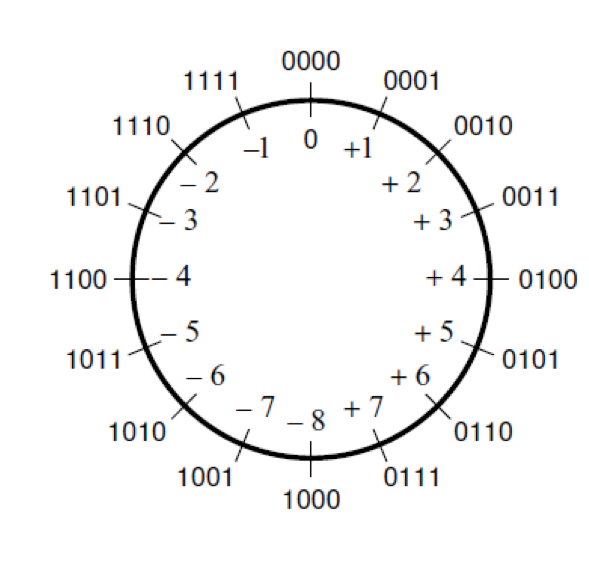 [ Figure 3.11a from the textbook ]
The number circle for 2's complement
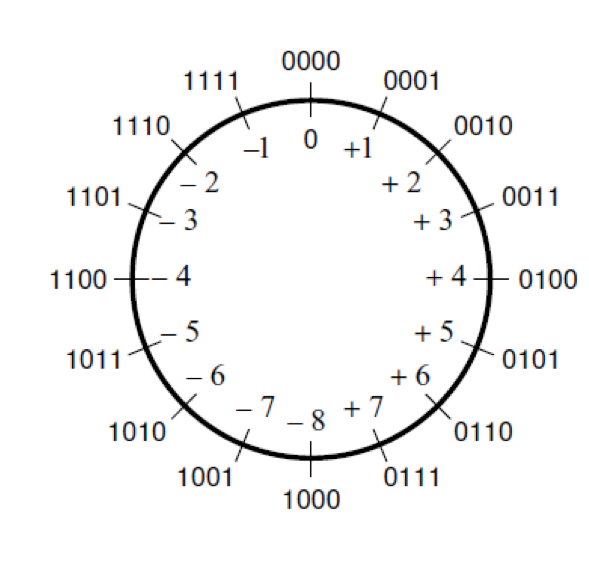 The number circle for 2's complement
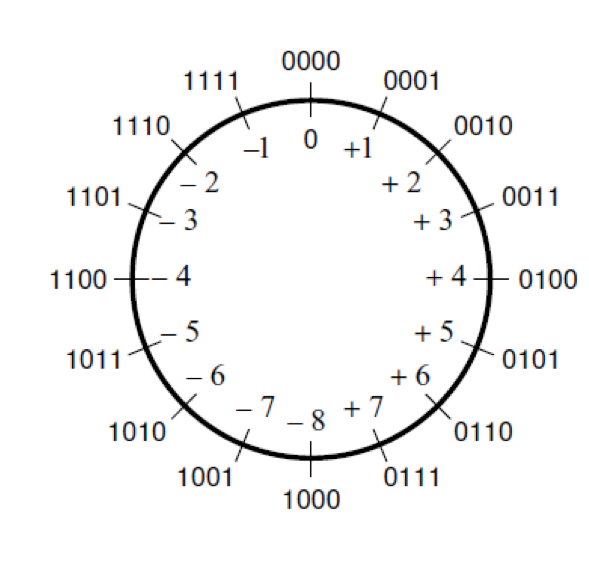 line of  “symmetry” 
with respect to bit inversion
The number circle for 2's complement
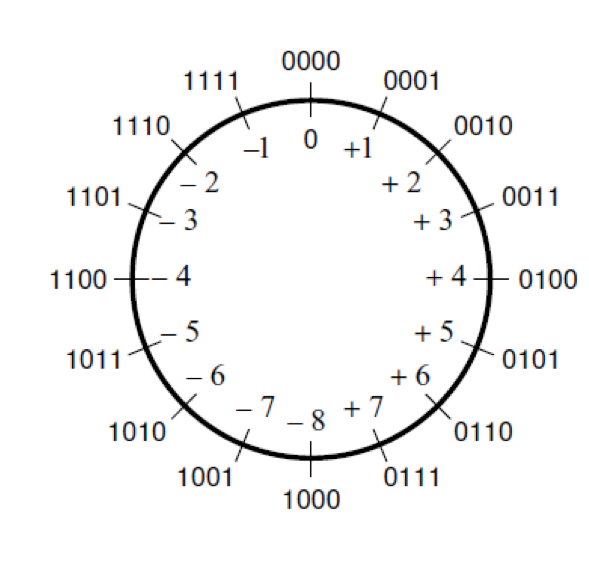 The number circle for 2's complement
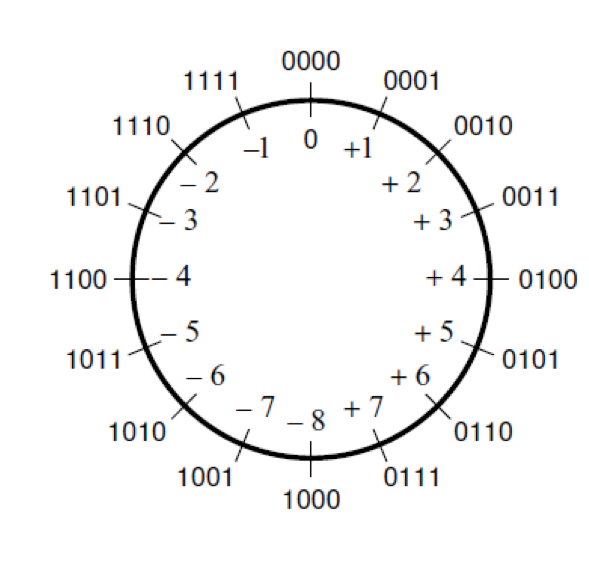 invert all bits
The number circle for 2's complement
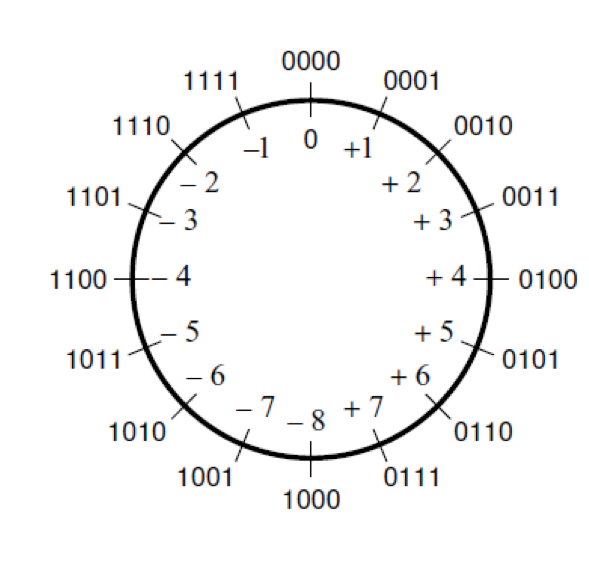 add one
The number circle for 2's complement
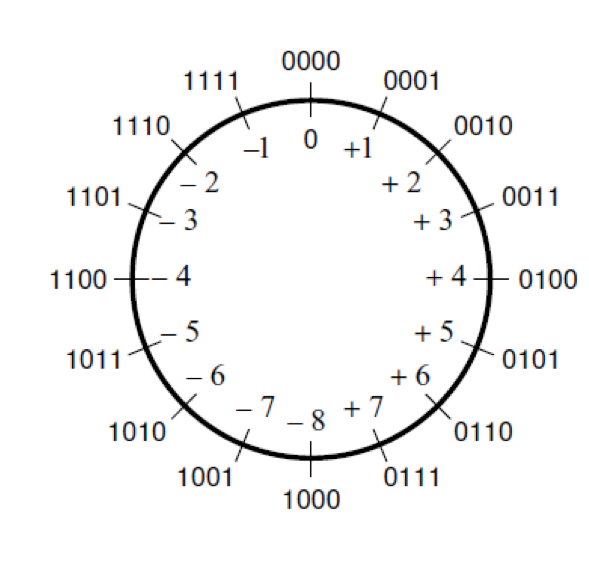 Circuit #2 for negating a number stored in 2’s complement representation
0
1
0
1
0
0
0
0
0
0
0
1
1
1
1
1
0
0
0
0
1
0
Circuit #2 for negating a number stored in 2’s complement representation
0
1
0
1
0
0
0
0
invert all the bits
0
0
0
1
1
1
1
1
0
0
0
0
1
0
Circuit #2 for negating a number stored in 2’s complement representation
0
1
0
1
0
0
0
0
0
0
0
1
1
1
1
1
0
0
0
0
1
0
add 1 by setting the 
c0 carry input to 1
The number circle for 2's complement
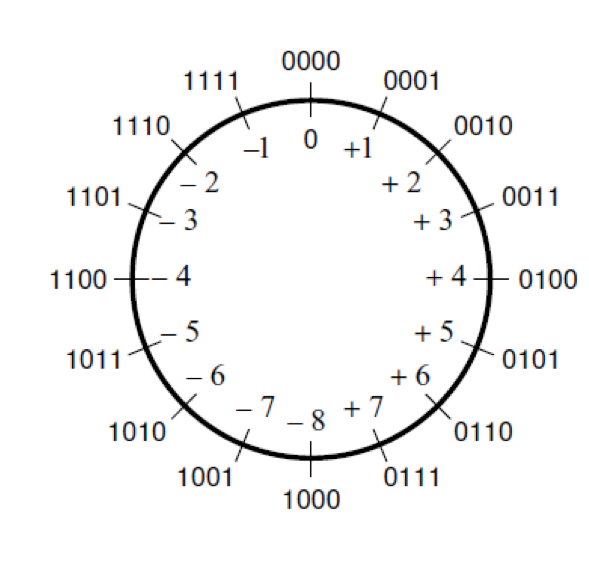 line of  “symmetry” 
with respect to bit inversion
The number circle for 2's complement
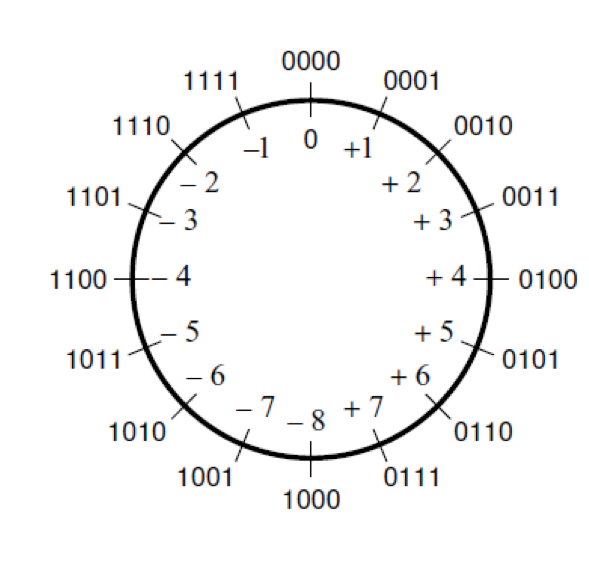 The number circle for 2's complement
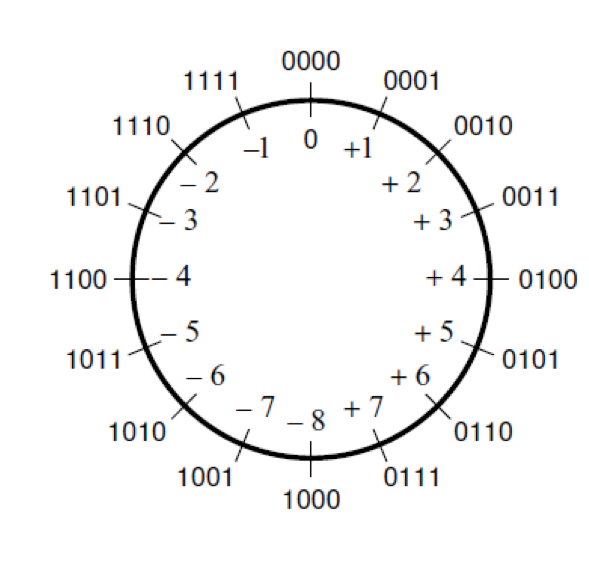 invert all bits
The number circle for 2's complement
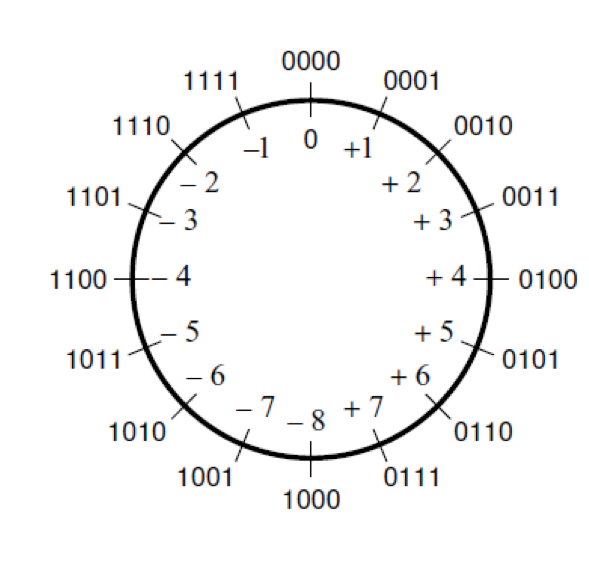 add one
The number circle for 2's complement
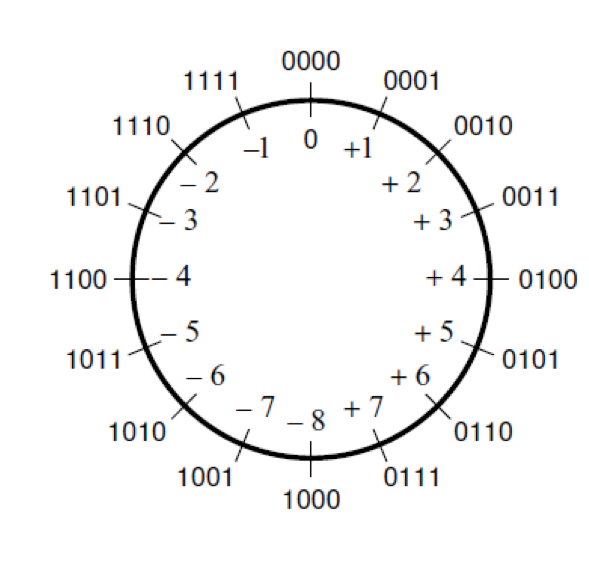 Circuit #2 for negating a number stored in 2’s complement representation
1
1
0
0
0
0
0
0
invert all the bits
0
0
0
1
0
0
0
1
1
0
0
1
0
0
Circuit #2 for negating a number stored in 2’s complement representation
1
1
0
0
0
0
0
0
0
0
0
1
0
0
0
1
1
0
0
1
0
0
add 1 by setting the 
c0 carry input to 1
Addition of two numbers stored in 2’s complement representation
There are four cases to consider
(+5)  +  (+2)		

(-5)  +  (+2)		

(+5)  +  (-2)		

(-5)  +  (-2)
There are four cases to consider
(+5)  +  (+2)		positive plus positive

(-5)  +  (+2)		negative plus positive

(+5)  +  (-2)		positive plus negative

(-5)  +  (-2)		negative plus negative
A) Example of 2’s complement addition
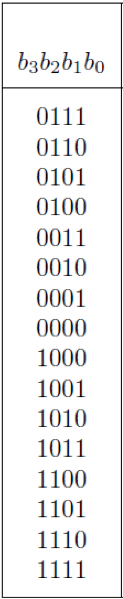 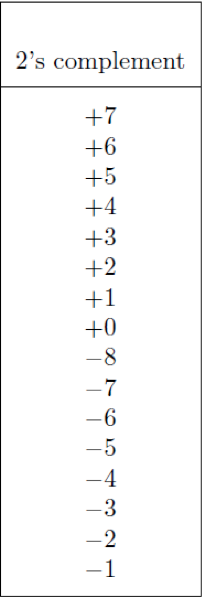 (
)
+
5
0 1 0 1
(
)
+
+
2
+
0 0 1 0
(
)
+
7
0 1 1 1
[ Figure 3.9 from the textbook ]
B) Example of 2’s complement addition
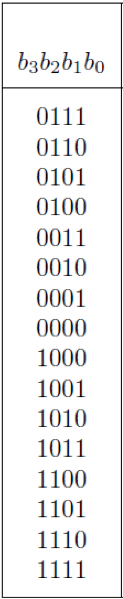 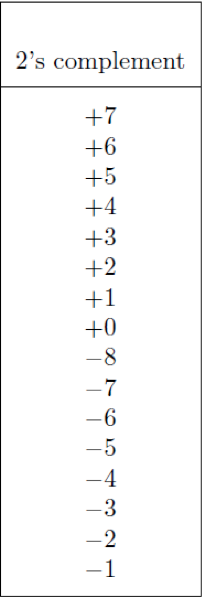 (
)
–
5
1 0 1 1
(
)
+
+
2
+
0 0 1 0
(
)
–
3
1 1 0 1
[ Figure 3.9 from the textbook ]
C) Example of 2’s complement addition
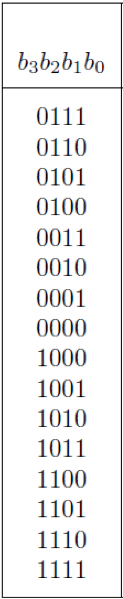 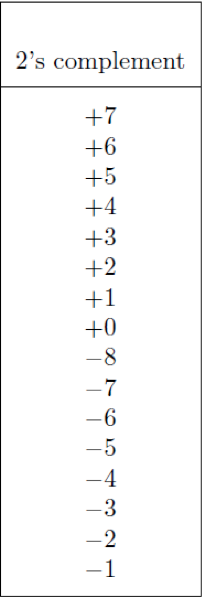 (
)
+
5
0 1 0 1
(
)
+
+
1 1 1 0
–
2
(
)
+
3
1
0 0 1 1
ignore
[ Figure 3.9 from the textbook ]
D) Example of 2’s complement addition
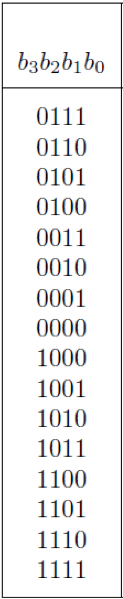 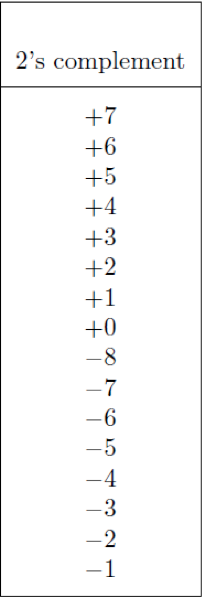 (
)
–
5
1 0 1 1
(
)
+
+
–
2
1 1 1 0
(
)
–
7
1
1 0 0 1
ignore
[ Figure 3.9 from the textbook ]
Naming Ambiguity: 2's Complement
2's complement has two different meanings:

representation for signed integer numbers


algorithm for computing the 2's complement (regardless of the representation of the number)
Naming Ambiguity: 2's Complement
2's complement has two different meanings:

representation for signed integer numbers
	in 2's complement

algorithm for computing the 2's complement (regardless of the representation of the number)
	take the 2's complement (or negate)
Subtraction of two numbers stored in 2’s complement representation
There are four cases to consider
(+5)  -  (+2)		

(-5)  -  (+2)		

(+5)  -  (-2)		

(-5)  -  (-2)
There are four cases to consider
(+5)  -  (+2)		positive minus positive

(-5)  -  (+2)		negative minus positive

(+5)  -  (-2)		positive minus negative

(-5)  -  (-2)		negative minus negative
There are four cases to consider
(+5)  -  (+2)		

(-5)  -  (+2)		

(+5)  -  (-2)		

(-5)  -  (-2)
There are four cases to consider
(+5)  -  (+2)	    =    (+5)  +  (-2)	 

(-5)  -  (+2)	    =    (-5)  +  (-2)	

(+5)  -  (-2)	    =    (+5)  +  (+2)

(-5)  -  (-2)    =    (-5)  +  (+2)
There are four cases to consider
(+5)  -  (+2)	    =    (+5)  +  (-2)	 

(-5)  -  (+2)	    =    (-5)  +  (-2)	

(+5)  -  (-2)	    =    (+5)  +  (+2)

(-5)  -  (-2)    =    (-5)  +  (+2)
We can change subtraction into addition ...
There are four cases to consider
(+5)  -  (+2)	    =    (+5)  +  (-2)	 

(-5)  -  (+2)	    =    (-5)  +  (-2)	

(+5)  -  (-2)	    =    (+5)  +  (+2)

(-5)  -  (-2)    =    (-5)  +  (+2)
… if we negate the second number.
There are four cases to consider
(+5)  -  (+2)	    =    (+5)  +  (-2)	 

(-5)  -  (+2)	    =    (-5)  +  (-2)	

(+5)  -  (-2)	    =    (+5)  +  (+2)

(-5)  -  (-2)    =    (-5)  +  (+2)
These are the four addition cases
(arranged in a shuffled order)
Example of 2’s complement subtraction
(
)
+
5
0 1 0 1
0 1 0 1
(
)
–
+
2
–
+
0 0 1 0
1 1 1 0
(
)
+
3
1
0 0 1 1
ignore
means take the 2's complement (or negate)
[ Figure 3.10 from the textbook ]
Example of 2’s complement subtraction
(
)
+
5
0 1 0 1
0 1 0 1
(
)
–
+
2
–
+
0 0 1 0
1 1 1 0
(
)
+
3
1
0 0 1 1
ignore
Notice that the minus changes to a plus.
means take the 2's complement (or negate)
[ Figure 3.10 from the textbook ]
Example of 2’s complement subtraction
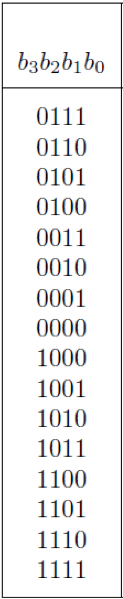 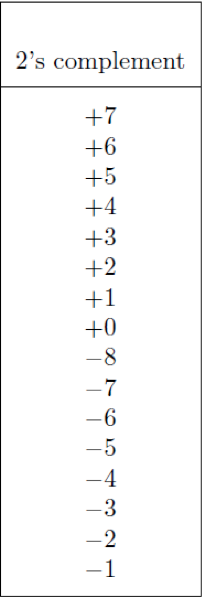 (
)
+
5
0 1 0 1
0 1 0 1
(
)
–
+
2
–
+
0 0 1 0
1 1 1 0
(
)
+
3
1
0 0 1 1
ignore
[ Figure 3.10 from the textbook ]
Example of 2’s complement subtraction
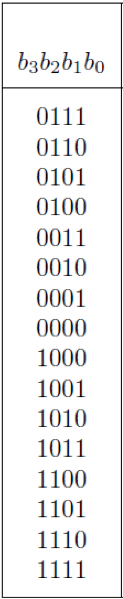 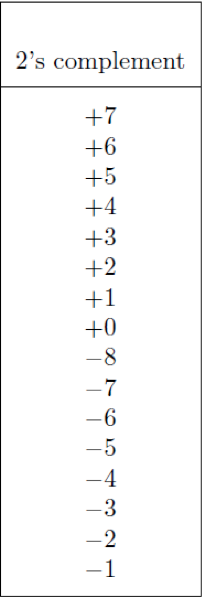 (
)
+
5
0 1 0 1
0 1 0 1
(
)
–
+
2
–
+
0 0 1 0
1 1 1 0
(
)
+
3
1
0 0 1 1
ignore
[ Figure 3.10 from the textbook ]
Graphical interpretation of four-bit 
2’s complement numbers
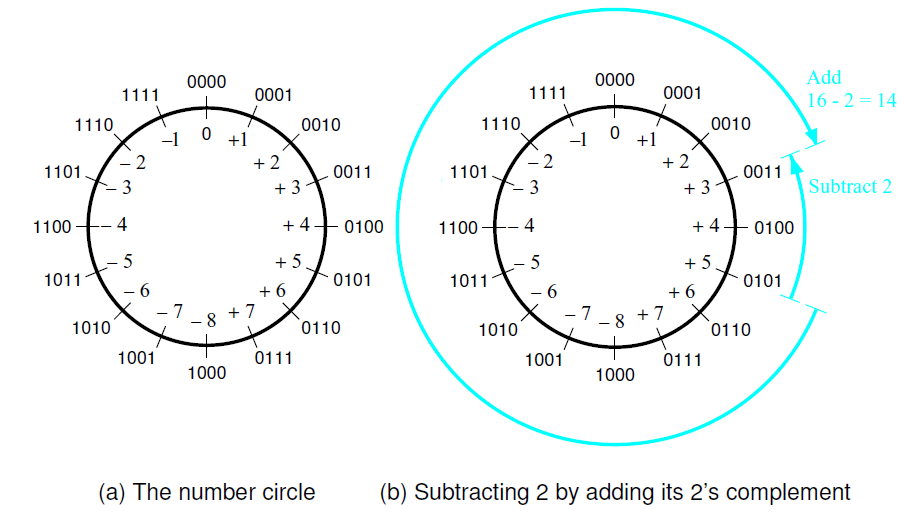 [ Figure 3.11 from the textbook ]
Example of 2’s complement subtraction
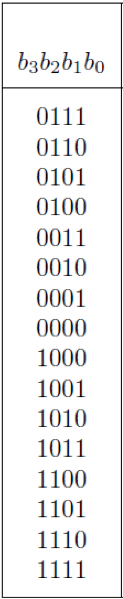 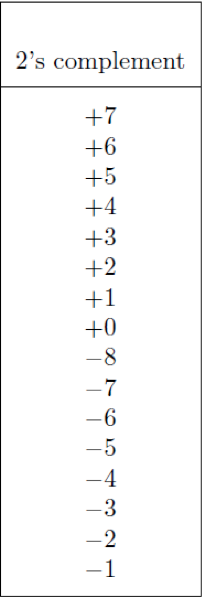 (
)
1 0 1 1
1 0 1 1
–
5
(
)
+
2
–
–
+
0 0 1 0
1 1 1 0
(
)
1
1 0 0 1
–
7
ignore
[ Figure 3.10 from the textbook ]
Example of 2’s complement subtraction
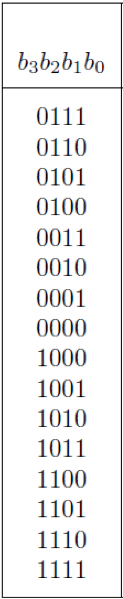 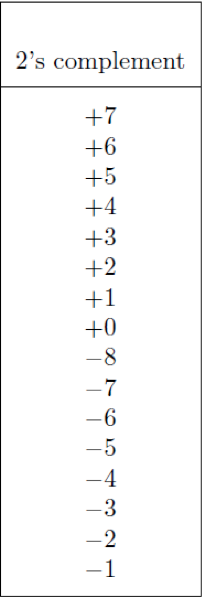 (
)
+
5
0 1 0 1
0 1 0 1
(
)
–
+
–
–
2
1 1 1 0
0 0 1 0
(
)
+
7
0 1 1 1
[ Figure 3.10 from the textbook ]
Example of 2’s complement subtraction
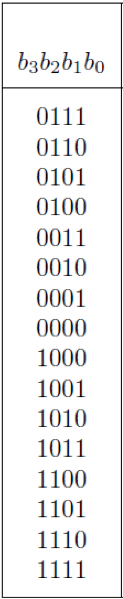 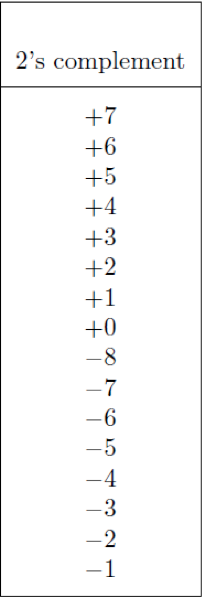 (
)
1 0 1 1
1 0 1 1
–
5
(
)
–
+
–
–
2
1 1 1 0
0 0 1 0
1 1 0 1
(
)
–
3
[ Figure 3.10 from the textbook ]
Taking the 2’s complement negates the number
Taking the 2’s complement negates the number
This is an
exception
Taking the 2’s complement negates the number
And this 
one too.
But that exception does not matter
(
)
1 0 1 1
1 0 1 1
–
5
(
)
–
+
–
8
1 0 0 0
1 0 0 0
–
1 0 0 1 1
(
)
+
3
ignore
But that exception does not matter
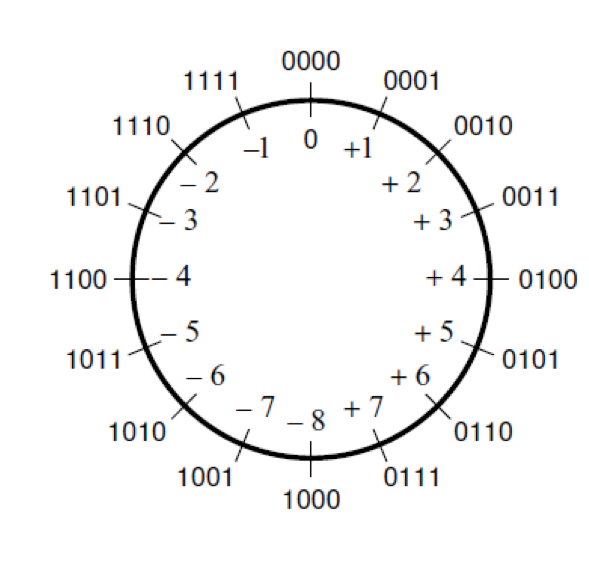 Add 8
But that exception does not matter
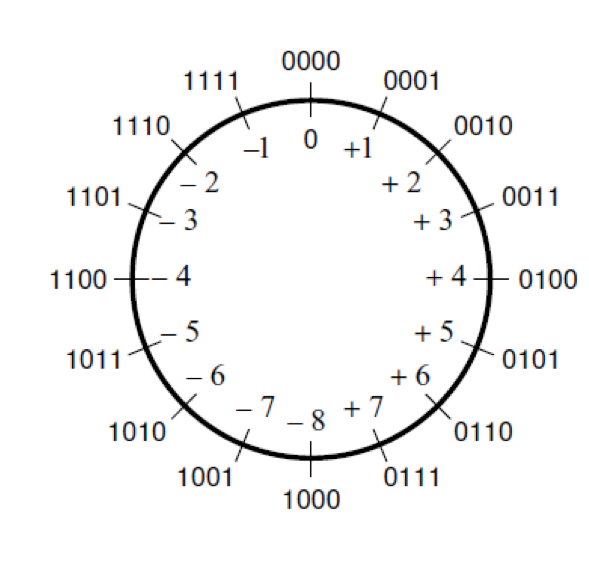 Subtract 8
Take-Home Message
Take-Home Message
Subtraction can be performed by simply negating  the second number and adding it to the first, regardless of the signs of the two numbers.


Thus, the same adder circuit can be used to perform both addition and subtraction !!!
Adder/subtractor unit
y
y
y
n
–
1
1
0
¤
Add
Sub
control
x
x
x
n
–
1
1
0
c
c
n
-bit adder
0
n
s
s
s
n
–
1
1
0
[ Figure 3.12 from the textbook ]
XOR Tricks
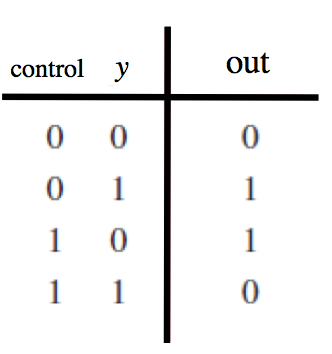 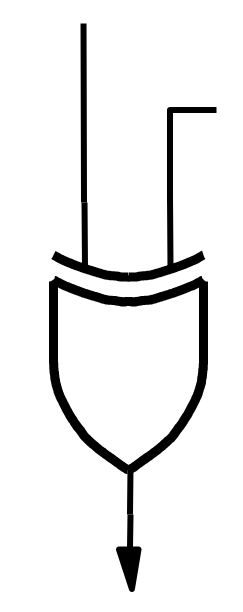 control
out
y
XOR as a repeater
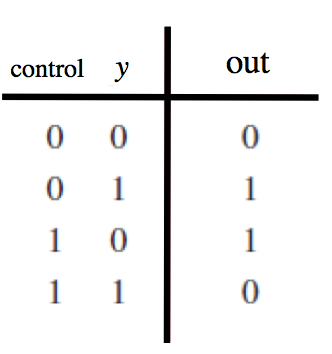 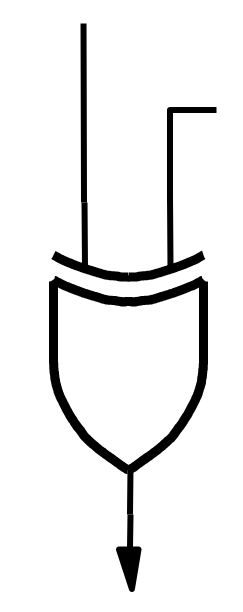 0
y
y
XOR as a repeater
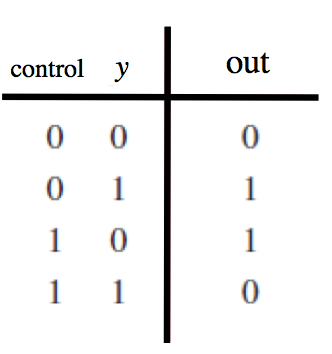 y
y
XOR as an inverter
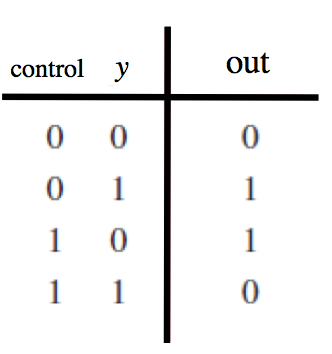 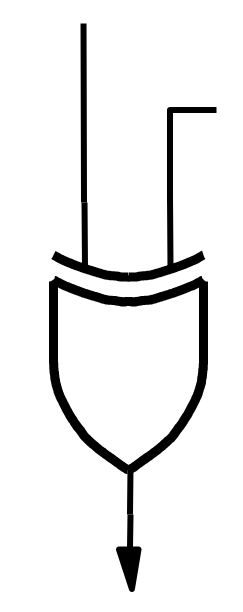 1
y
y
XOR as an inverter
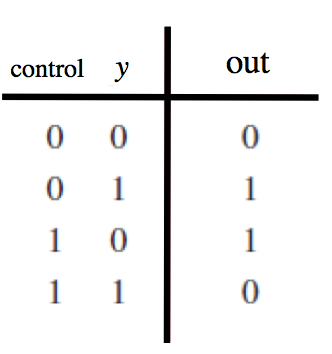 y
y
Addition: when control = 0
y
y
y
n
–
1
1
0
¤
Add
Sub
control
x
x
x
n
–
1
1
0
c
c
n
-bit adder
0
n
s
s
s
n
–
1
1
0
[ Figure 3.12 from the textbook ]
Addition: when control = 0
y
y
y
0
n
–
1
1
0
¤
Add
Sub
control
0
0
0
x
x
x
n
–
1
1
0
c
c
n
-bit adder
0
n
s
s
s
n
–
1
1
0
[ Figure 3.12 from the textbook ]
Addition: when control = 0
y
y
y
0
n
–
1
1
0
¤
Add
Sub
control
0
0
0
x
x
x
n
–
1
1
0
…
yn-1
y1
y0
c
c
n
-bit adder
0
n
s
s
s
n
–
1
1
0
[ Figure 3.12 from the textbook ]
Subtraction: when control = 1
y
y
y
n
–
1
1
0
¤
Add
Sub
control
x
x
x
n
–
1
1
0
c
c
n
-bit adder
0
n
s
s
s
n
–
1
1
0
[ Figure 3.12 from the textbook ]
Subtraction: when control = 1
y
y
y
1
n
–
1
1
0
¤
Add
Sub
control
1
1
1
x
x
x
n
–
1
1
0
c
c
n
-bit adder
0
n
s
s
s
n
–
1
1
0
[ Figure 3.12 from the textbook ]
Subtraction: when control = 1
y
y
y
1
n
–
1
1
0
¤
Add
Sub
control
1
1
1
x
x
x
n
–
1
1
0
…
yn-1
y1
y0
c
c
n
-bit adder
0
n
s
s
s
n
–
1
1
0
[ Figure 3.12 from the textbook ]
Subtraction: when control = 1
y
y
y
1
n
–
1
1
0
¤
Add
Sub
control
1
1
1
x
x
x
n
–
1
1
0
…
yn-1
y1
y0
c
c
n
-bit adder
0
n
1
carry for the 
first column!
s
s
s
n
–
1
1
0
[ Figure 3.12 from the textbook ]
Addition Examples: all inputs and outputs are given in2’s complement representation
Addition: 5 + 6 = 11
0
0
1
1
0
0
0
0
1
1
0
1
0
1
1
0
x
x
x
x
x
y
y
y
y
y
S
S
S
S
S
0
1
2
3
4
0
1
2
3
4
0
1
2
3
4
5-bit adder
0
c
c
5
0
Addition: 5 + 6 = 11
0
0
1
1
0
0
0
0
1
1
0
1
0
1
1
0
x
x
x
x
x
y
y
y
y
y
S
S
S
S
S
0
1
2
3
4
0
1
2
3
4
0
1
2
3
4
5-bit adder
0
c
c
5
0
Addition: 5 + 6 = 11
0
0
1
1
0
0
0
0
1
1
0
1
0
1
1
0
x
x
x
x
x
y
y
y
y
y
S
S
S
S
S
0
1
2
3
4
0
1
2
3
4
0
1
2
3
4
5-bit adder
0
c
c
5
0
Addition: 5 + 6 = 11
0
0
0
0
1
1
1
0
0
0
0
1
1
0
1
1
0
1
0
1
0
x
x
x
x
x
y
y
y
y
y
S
S
S
S
S
0
1
2
3
4
0
1
2
3
4
0
1
2
3
4
5-bit adder
0
c
c
5
0
Addition: 5 + 6 = 11
0
0
0
0
1
1
1
0
0
0
0
1
1
0
1
1
0
1
0
1
0
x
x
x
x
x
y
y
y
y
y
S
S
S
S
S
0
1
2
3
4
0
1
2
3
4
0
1
2
3
4
5-bit adder
0
c
c
5
0
0
   0 0 1 0 1
   0 0 1 1 0
0 0 1 0 1 1
+
Addition: 4 + (-7) = -3
1
1
0
1
1
1
0
0
1
0
0
0
1
0
1
0
x
x
x
x
x
y
y
y
y
y
S
S
S
S
S
0
1
2
3
4
0
1
2
3
4
0
1
2
3
4
5-bit adder
0
c
c
5
0
Addition: 4 + (-7) = -3
1
1
1
1
0
0
1
1
1
0
0
1
0
0
0
0
1
0
1
1
0
x
x
x
x
x
y
y
y
y
y
S
S
S
S
S
0
1
2
3
4
0
1
2
3
4
0
1
2
3
4
5-bit adder
0
c
c
5
0
Addition: 4 + (-7) = -3
1
1
1
1
0
0
1
1
1
0
0
1
0
0
0
0
1
0
1
1
0
x
x
x
x
x
y
y
y
y
y
S
S
S
S
S
0
1
2
3
4
0
1
2
3
4
0
1
2
3
4
5-bit adder
0
c
c
5
0
0
   0 0 1 0 0
   1 1 0 0 1
0 1 1 1 0 1
+
Subtraction Examples: all inputs and outputs are given in2’s complement representation
Subtraction: 7 - 3 = 4
0
0
0
1
1
0
0
0
0
1
1
0
1
1
0
1
x
x
x
x
x
y
y
y
y
y
S
S
S
S
S
0
1
2
3
4
0
1
2
3
4
0
1
2
3
4
5-bit adder
1
c
c
5
0
Subtraction: 7 - 3 = 4
0
0
0
1
1
0
0
0
0
1
1
0
1
1
0
1
x
x
x
x
x
y
y
y
y
y
S
S
S
S
S
0
1
2
3
4
0
1
2
3
4
0
1
2
3
4
5-bit adder
1
c
c
5
0
Subtraction: 7 - 3 = 4
0
1
0
1
0
1
1
1
0
0
0
0
1
1
0
0
1
1
0
0
1
x
x
x
x
x
y
y
y
y
y
S
S
S
S
S
0
1
2
3
4
0
1
2
3
4
0
1
2
3
4
5-bit adder
1
c
c
5
0
Subtraction: 7 - 3 = 4
0
1
0
1
0
1
1
1
0
0
0
0
1
1
0
0
1
1
0
0
1
x
x
x
x
x
y
y
y
y
y
S
S
S
S
S
0
1
2
3
4
0
1
2
3
4
0
1
2
3
4
5-bit adder
1
c
c
5
0
1
   0 0 1 1 1
   1 1 1 0 0
1 0 0 1 0 0
+
Subtraction: 7 - 3 = 4
0
1
0
1
0
1
1
1
0
0
0
0
1
1
0
0
1
1
0
0
1
x
x
x
x
x
y
y
y
y
y
S
S
S
S
S
0
1
2
3
4
0
1
2
3
4
0
1
2
3
4
5-bit adder
1
Ignore
c
c
5
0
1
   0 0 1 1 1
   1 1 1 0 0
1 0 0 1 0 0
+
Ignore
Subtraction: (–2) – (–5) = 3
1
1
0
1
0
0
1
1
0
1
1
1
1
0
1
1
x
x
x
x
x
y
y
y
y
y
S
S
S
S
S
0
1
2
3
4
0
1
2
3
4
0
1
2
3
4
5-bit adder
1
c
c
5
0
Subtraction: (–2) – (–5) = 3
1
0
1
0
0
1
1
0
0
1
1
0
1
1
0
1
1
0
0
1
1
x
x
x
x
x
y
y
y
y
y
S
S
S
S
S
0
1
2
3
4
0
1
2
3
4
0
1
2
3
4
5-bit adder
1
c
c
5
0
Subtraction: (–2) – (–5) = 3
1
0
1
0
0
1
1
0
0
1
1
0
1
1
0
1
1
0
0
1
1
x
x
x
x
x
y
y
y
y
y
S
S
S
S
S
0
1
2
3
4
0
1
2
3
4
0
1
2
3
4
5-bit adder
1
c
c
5
0
1
   1 1 1 1 0
   0 0 1 0 0
1 0 0 0 1 1
+
Subtraction: (–2) – (–5) = 3
1
0
1
0
0
1
1
0
0
1
1
0
1
1
0
1
1
0
0
1
1
x
x
x
x
x
y
y
y
y
y
S
S
S
S
S
0
1
2
3
4
0
1
2
3
4
0
1
2
3
4
5-bit adder
1
Ignore
c
c
5
0
1
   1 1 1 1 0
   0 0 1 0 0
1 0 0 0 1 1
+
Ignore
Detecting Overflow
Examples of determination of overflow
(
)
(
)
+
7
0 1 1 1
–
7
1 0 0 1
+
+
(
)
(
)
+
2
+
2
+
+
0 0 1 0
0 0 1 0
(
)
–
5
(
)
+
9
1 0 0 1
1 0 1 1
(
)
(
)
+
7
0 1 1 1
–
7
1 0 0 1
+
+
(
)
(
)
+
+
–
2
–
2
1 1 1 0
1 1 1 0
(
)
–
9
(
)
+
5
1
0 1 0 1
1
0 1 1 1
[ Figure 3.13 from the textbook ]
Examples of determination of overflow
0 1 1 0 0
0 0 0 0 0
(
)
(
)
+
7
0 1 1 1
–
7
1 0 0 1
+
+
(
)
(
)
+
2
+
2
+
+
0 0 1 0
0 0 1 0
(
)
–
5
(
)
+
9
1 0 0 1
1 0 1 1
1 1 1 0 0
1 0 0 0 0
(
)
(
)
+
7
0 1 1 1
–
7
1 0 0 1
+
+
(
)
(
)
+
+
–
2
–
2
1 1 1 0
1 1 1 0
(
)
–
9
(
)
+
5
1
0 1 0 1
1
0 1 1 1
Include the carry bits:  c4 c3 c2 c1 c0
Examples of determination of overflow
0 1 1 0 0
0 0 0 0 0
(
)
(
)
+
7
0 1 1 1
–
7
1 0 0 1
+
+
(
)
(
)
+
2
+
2
+
+
0 0 1 0
0 0 1 0
(
)
–
5
(
)
+
9
1 0 0 1
1 0 1 1
1 1 1 0 0
1 0 0 0 0
(
)
(
)
+
7
0 1 1 1
–
7
1 0 0 1
+
+
(
)
(
)
+
+
–
2
–
2
1 1 1 0
1 1 1 0
(
)
–
9
(
)
+
5
1
0 1 0 1
1
0 1 1 1
Include the carry bits:  c4 c3 c2 c1 c0
Examples of determination of overflow
0 1 1 0 0
0 0 0 0 0
(
)
(
)
+
7
0 1 1 1
–
7
1 0 0 1
+
+
(
)
(
)
+
2
+
2
+
+
0 0 1 0
0 0 1 0
(
)
–
5
(
)
+
9
1 0 0 1
1 0 1 1
c
=
0
4
c
=
0
c
=
1
4
3
c
=
0
3
1 1 1 0 0
1 0 0 0 0
(
)
(
)
+
7
0 1 1 1
–
7
1 0 0 1
+
+
(
)
(
)
+
+
–
2
–
2
1 1 1 0
1 1 1 0
(
)
–
9
(
)
+
5
1
0 1 0 1
1
0 1 1 1
c
=
1
c
=
1
4
4
c
=
1
c
=
0
3
3
Include the carry bits:  c4 c3 c2 c1 c0
Examples of determination of overflow
0 1 1 0 0
0 0 0 0 0
(
)
(
)
+
7
0 1 1 1
–
7
1 0 0 1
+
+
(
)
(
)
+
2
+
2
+
+
0 0 1 0
0 0 1 0
(
)
–
5
(
)
+
9
1 0 0 1
1 0 1 1
c
=
0
4
c
=
0
c
=
1
4
3
c
=
0
3
1 1 1 0 0
1 0 0 0 0
(
)
(
)
+
7
0 1 1 1
–
7
1 0 0 1
+
+
(
)
(
)
+
+
–
2
–
2
1 1 1 0
1 1 1 0
(
)
–
9
(
)
+
5
1
0 1 0 1
1
0 1 1 1
c
=
1
c
=
1
4
4
c
=
1
c
=
0
3
3
Overflow occurs only in these two cases.
Examples of determination of overflow
0 1 1 0 0
0 0 0 0 0
(
)
(
)
+
7
0 1 1 1
–
7
1 0 0 1
+
+
(
)
(
)
+
2
+
2
+
+
0 0 1 0
0 0 1 0
(
)
–
5
(
)
+
9
1 0 0 1
1 0 1 1
c
=
0
4
c
=
0
c
=
1
4
3
c
=
0
3
1 1 1 0 0
1 0 0 0 0
(
)
(
)
+
7
0 1 1 1
–
7
1 0 0 1
+
+
(
)
(
)
+
+
–
2
–
2
1 1 1 0
1 1 1 0
(
)
–
9
(
)
+
5
1
0 1 0 1
1
0 1 1 1
c
=
1
c
=
1
4
4
c
=
1
c
=
0
3
3
Overflow = c3c4  + c3c4
Examples of determination of overflow
0 1 1 0 0
0 0 0 0 0
(
)
(
)
+
7
0 1 1 1
–
7
1 0 0 1
+
+
(
)
(
)
+
2
+
2
+
+
0 0 1 0
0 0 1 0
(
)
–
5
(
)
+
9
1 0 0 1
1 0 1 1
c
=
0
4
c
=
0
c
=
1
4
3
c
=
0
3
1 1 1 0 0
1 0 0 0 0
(
)
(
)
+
7
0 1 1 1
–
7
1 0 0 1
+
+
(
)
(
)
+
+
–
2
–
2
1 1 1 0
1 1 1 0
(
)
–
9
(
)
+
5
1
0 1 0 1
1
0 1 1 1
c
=
1
c
=
1
4
4
c
=
1
c
=
0
3
3
Overflow = c3c4  + c3c4
XOR
Calculating overflow for 4-bit numbers 
with only three significant bits
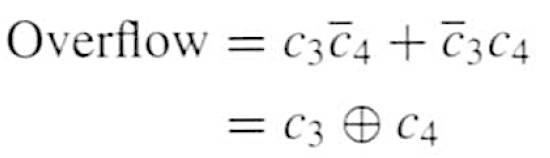 Calculating overflow for n-bit numbers 
with only n-1 significant bits
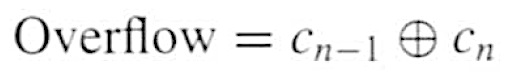 Detecting Overflow
x
y
x
y
x
y
1
1
0
0
n –
1
n
–
1
c
1
c
c
c
c
FA
FA
FA
n
-
1
n
0
2
s
s
s
n
–
1
1
0
Detecting Overflow
(with one extra XOR)
x
y
x
y
x
y
1
1
0
0
n –
1
n
–
1
c
1
c
c
c
c
FA
FA
FA
n
-
1
n
0
2
s
s
s
n
–
1
1
0
overflow
Detecting Overflow
(with one extra XOR)
x
y
x
y
x
y
1
1
0
0
n –
1
n
–
1
c
1
c
c
c
c
FA
FA
FA
n
-
1
n
0
2
s
s
s
n
–
1
1
0
overflow
This method detects overflow 
for both addition and subtraction.
Detecting Overflow(alternative method)
Detecting Overflow(alternative method)
Used if you don’t have access to the internal carries of the adder.
Detecting Overflow
(with one extra XOR)
x
y
x
y
x
y
1
1
0
0
n –
1
n
–
1
c
1
c
c
c
c
FA
FA
FA
n
-
1
n
0
2
s
s
s
n
–
1
1
0
overflow
If the adder is implemented on a chip, 
then this line is not available. 
So, the first method can’t be used.
Another way to look at the overflow issue
X= x3 x2 x1 x0
Y= y3 y2 y1 y0

 S= s3 s2 s1 s0
+
Another way to look at the overflow issue
X= x3 x2 x1 x0
Y= y3 y2 y1 y0

 S= s3 s2 s1 s0
+
If  both numbers that we are adding have the same sign 
but the sum does not, then we have an overflow.
Examples of determination of overflow
(
)
(
)
+
7
0 1 1 1
–
7
1 0 0 1
+
+
(
)
(
)
+
2
+
2
+
+
0 0 1 0
0 0 1 0
(
)
–
5
(
)
+
9
1 0 0 1
1 0 1 1
(
)
(
)
+
7
0 1 1 1
–
7
1 0 0 1
+
+
(
)
(
)
+
+
–
2
–
2
1 1 1 0
1 1 1 0
(
)
–
9
(
)
+
5
1
0 1 0 1
1
0 1 1 1
Examples of determination of overflow
(
)
(
)
+
7
0 1 1 1
–
7
1 0 0 1
+
+
(
)
(
)
+
2
+
2
+
+
0 0 1 0
0 0 1 0
(
)
–
5
(
)
+
9
1 0 0 1
1 0 1 1
(
)
(
)
+
7
0 1 1 1
–
7
1 0 0 1
+
+
(
)
(
)
+
+
–
2
–
2
1 1 1 0
1 1 1 0
(
)
–
9
(
)
+
5
1
0 1 0 1
1
0 1 1 1
Examples of determination of overflow
x
x
x
x
=
=
=
=
0
0
1
1
3
3
3
3
y
y
y
y
=
=
=
=
0
1
0
1
3
3
3
3
(
)
(
)
+
7
0 1 1 1
–
7
1 0 0 1
+
+
s
s
s
s
=
=
=
=
1
0
1
0
(
)
(
)
+
2
+
2
+
+
0 0 1 0
0 0 1 0
3
3
3
3
(
)
–
5
(
)
+
9
1 0 0 1
1 0 1 1
(
)
(
)
+
7
0 1 1 1
–
7
1 0 0 1
+
+
(
)
(
)
+
+
–
2
–
2
1 1 1 0
1 1 1 0
(
)
–
9
(
)
+
5
1
0 1 0 1
1
0 1 1 1
Examples of determination of overflow
x
x
x
x
=
=
=
=
0
0
1
1
3
3
3
3
y
y
y
y
=
=
=
=
0
1
0
1
3
3
3
3
(
)
(
)
+
7
0 1 1 1
–
7
1 0 0 1
+
+
s
s
s
s
=
=
=
=
1
0
1
0
(
)
(
)
+
2
+
2
+
+
0 0 1 0
0 0 1 0
3
3
3
3
(
)
–
5
(
)
+
9
1 0 0 1
1 0 1 1
(
)
(
)
+
7
0 1 1 1
–
7
1 0 0 1
+
+
(
)
(
)
+
+
–
2
–
2
1 1 1 0
1 1 1 0
(
)
–
9
(
)
+
5
1
0 1 0 1
1
0 1 1 1
In 2's complement, both +9 and -9 are not representable with 4 bits.
Examples of determination of overflow
x
x
x
x
=
=
=
=
0
0
1
1
3
3
3
3
y
y
y
y
=
=
=
=
0
1
0
1
3
3
3
3
(
)
(
)
+
7
0 1 1 1
–
7
1 0 0 1
+
+
s
s
s
s
=
=
=
=
1
0
1
0
(
)
(
)
+
2
+
2
+
+
0 0 1 0
0 0 1 0
3
3
3
3
(
)
–
5
(
)
+
9
1 0 0 1
1 0 1 1
(
)
(
)
+
7
0 1 1 1
–
7
1 0 0 1
+
+
(
)
(
)
+
+
–
2
–
2
1 1 1 0
1 1 1 0
(
)
–
9
(
)
+
5
1
0 1 0 1
1
0 1 1 1
Overflow occurs only in these two cases.
Examples of determination of overflow
x
x
x
x
=
=
=
=
0
0
1
1
3
3
3
3
y
y
y
y
=
=
=
=
0
1
0
1
3
3
3
3
(
)
(
)
+
7
0 1 1 1
–
7
1 0 0 1
+
+
s
s
s
s
=
=
=
=
1
0
1
0
(
)
(
)
+
2
+
2
+
+
0 0 1 0
0 0 1 0
3
3
3
3
(
)
–
5
(
)
+
9
1 0 0 1
1 0 1 1
(
)
(
)
+
7
0 1 1 1
–
7
1 0 0 1
+
+
(
)
(
)
+
+
–
2
–
2
1 1 1 0
1 1 1 0
(
)
–
9
(
)
+
5
1
0 1 0 1
1
0 1 1 1
Overflow = x3 y3 s3 + x3 y3 s3
Another way to look at the overflow issue
X= x3 x2 x1 x0
Y= y3 y2 y1 y0

 S= s3 s2 s1 s0
+
If  both numbers that we are adding have the same sign 
but the sum does not, then we have an overflow.
Overflow = x3 y3 s3 + x3 y3 s3
Overflow Detection
¤
Add
Sub
control
x
x
x
x
y
y
y
y
S
S
S
S
0
1
2
3
0
1
2
3
0
1
2
3
4-bit adder
c
c
4
0
Overflow Detection
¤
Add
Sub
control
x
x
x
x
y
y
y
y
S
S
S
S
0
1
2
3
0
1
2
3
0
1
2
3
4-bit adder
c
c
4
0
overflow
x3 y3 s3 + x3 y3 s3
Overflow Detection
¤
Add
Sub
control
This must be taken after the XOR!
x
x
x
x
y
y
y
y
S
S
S
S
0
1
2
3
0
1
2
3
0
1
2
3
4-bit adder
c
c
4
0
overflow
Overflow Detection
¤
Add
Sub
control
x
x
x
x
y
y
y
y
S
S
S
S
0
1
2
3
0
1
2
3
0
1
2
3
4-bit adder
c
c
4
0
overflow
This method also detects overflow 
for both addition and subtraction.
Questions?
THE END
Additional Material
Alternative Circuit #3(not used in practice)
A former student came up with this
circuit during a midterm exam!
Alternative Circuit #3(not used in practice)
Circuit #3 for negating a number stored in 2’s complement representation
1
0
1
1
1
1
0
1
0
0
0
1
1
1
1
0
0
1
1
1
1
1
1
0
0
1
Circuit #3 for negating a number stored in 2’s complement representation
-1 =
1
0
1
1
1
1
0
1
(in 2’s complement)
0
0
0
1
1
1
1
0
0
1
1
1
1
1
1
0
0
1
Circuit #3 for negating a number stored in 2’s complement representation
(in 2’s complement)
= +5
1
0
1
1
1
1
0
1
0
0
0
1
1
1
1
0
0
1
1
1
1
1
1
0
0
1
Circuit #3 for negating a number stored in 2’s complement representation
1
0
1
1
1
1
0
1
0
0
0
1
c0 carry is now 
always set to 0
1
1
1
0
0
1
1
1
1
1
1
0
0
1
Circuit #3 for negating a number stored in 2’s complement representation
1
0
1
1
1
1
0
1
0
0
0
1
1
1
1
0
0
1
1
1
1
1
1
0
0
1
invert all sum bits
Circuit #3 for negating a number stored in 2’s complement representation
1
0
1
1
1
1
0
1
0
0
0
1
1
1
1
0
0
1
1
1
1
1
1
0
0
1
(in 2’s complement)
= -5
The number circle for 2's complement
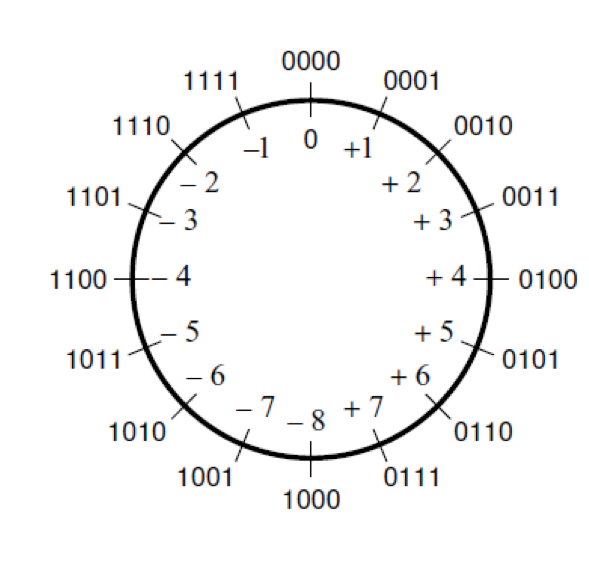 The number circle for 2's complement
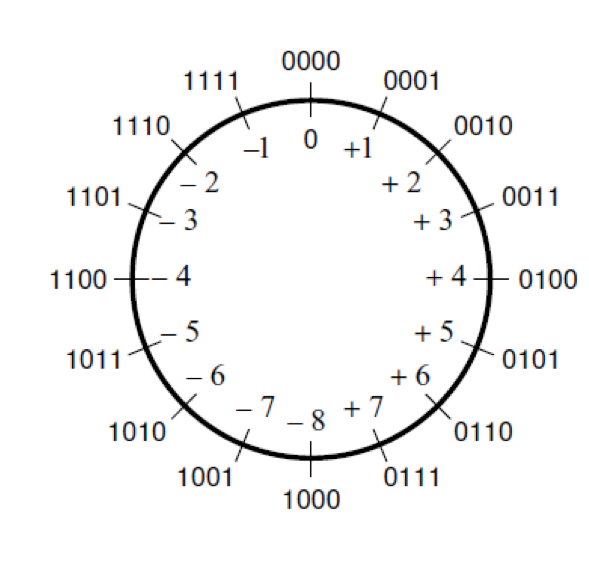 First, 
add (-1) …
The number circle for 2's complement
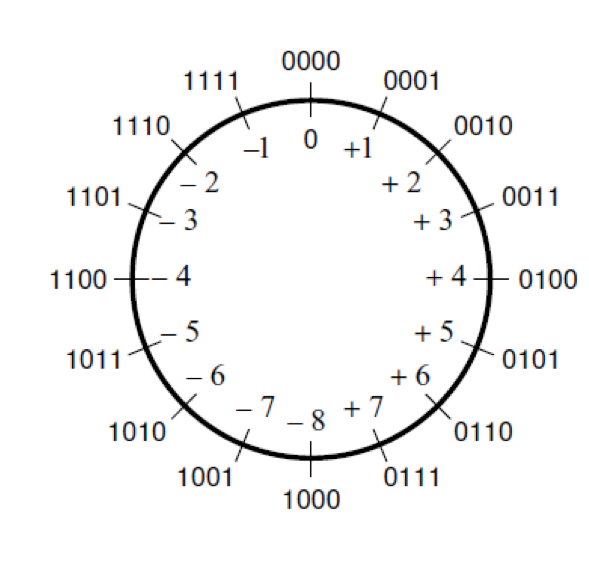 The number circle for 2's complement
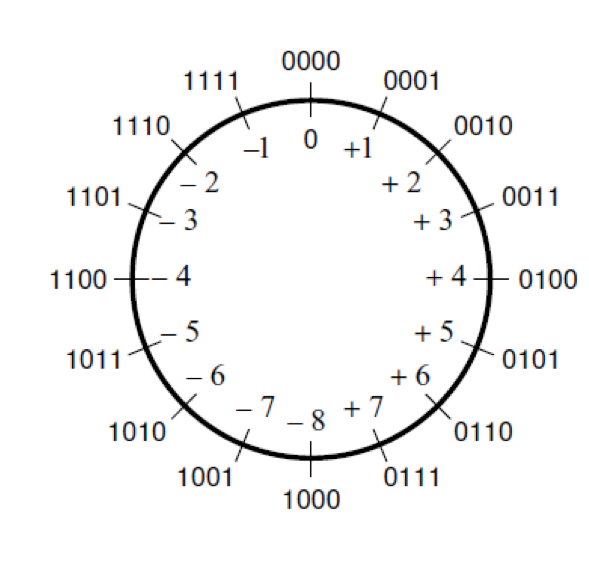 Then, invert all bits …
The number circle for 2's complement
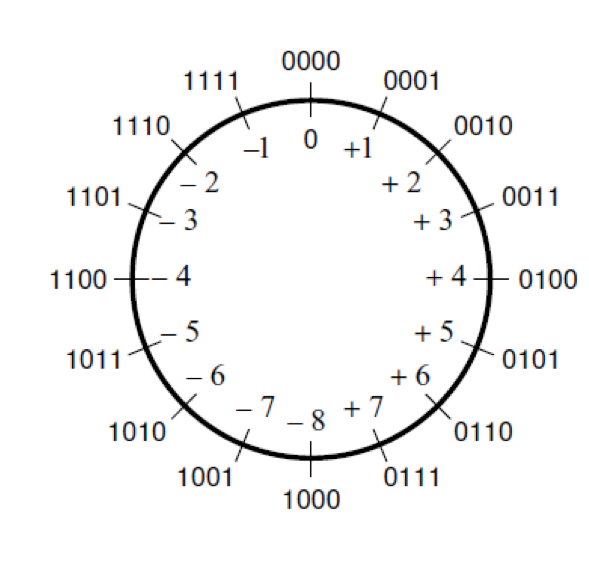 Circuit #3 for negating a number stored in 2’s complement representation
1
1
1
1
1
1
0
0
1
1
1
0
0
0
0
1
0
1
1
1
1
1
0
0
1
1
Circuit #3 for negating a number stored in 2’s complement representation
-1 =
1
1
1
1
1
1
0
0
(in 2’s complement)
1
1
1
0
0
0
0
1
0
1
1
1
1
1
0
0
1
1
Circuit #3 for negating a number stored in 2’s complement representation
(in 2’s complement)
= -4
1
1
1
1
1
1
0
0
1
1
1
0
0
0
0
1
0
1
1
1
1
1
0
0
1
1
Circuit #3 for negating a number stored in 2’s complement representation
1
1
1
1
1
1
0
0
1
1
1
0
0
0
0
1
0
1
1
1
1
1
0
0
1
1
(in 2’s complement)
= +4
The number circle for 2's complement
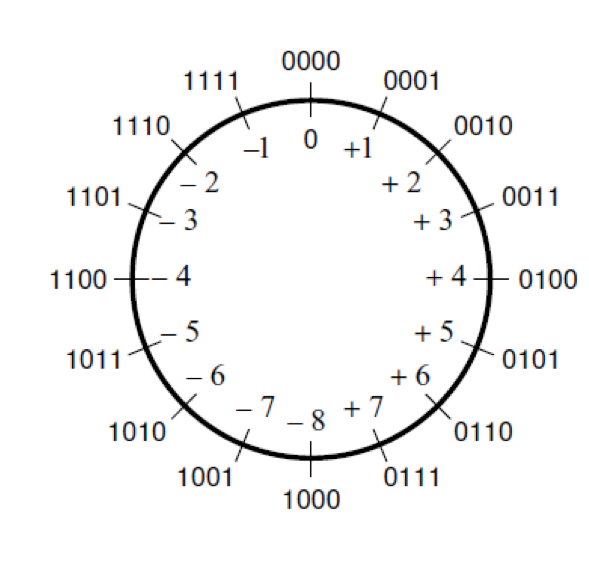 The number circle for 2's complement
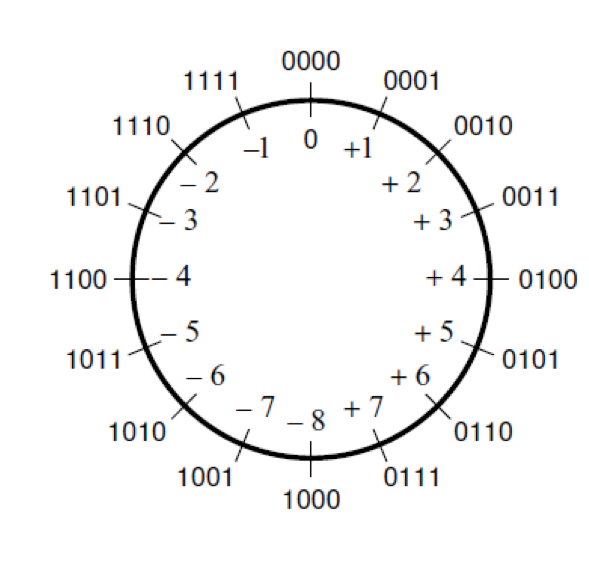 First,
add (-1) …
The number circle for 2's complement
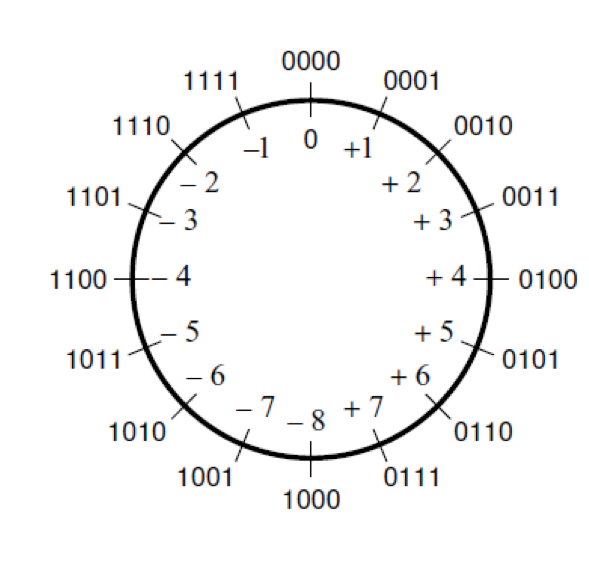 Then, invert all bits …
The number circle for 2's complement
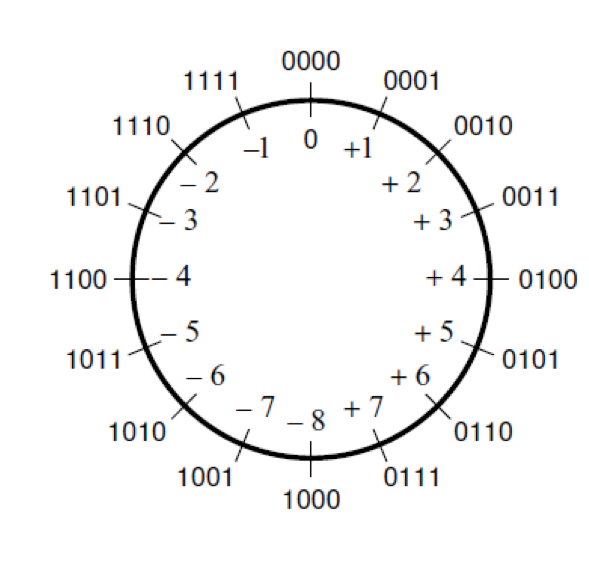